Eesti ravimudad ja nende seisund
Jaanus Terasmaa 
Agata Marzecova 
Sander Rautam
Galina Kapanen
Annika Mikomägi




11.12.14
Haapsalu
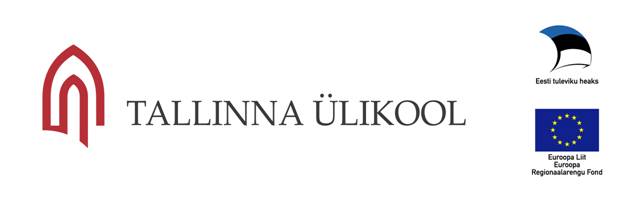 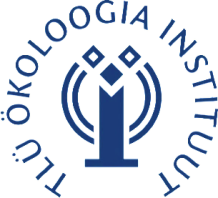 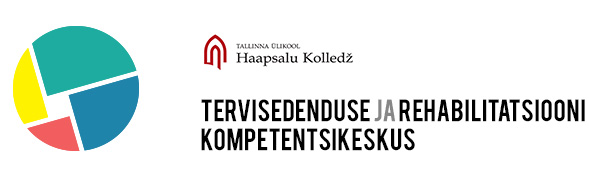 [Speaker Notes: Good day everyone! Glad to see so many of you here! My name is Jaanus Terasmaa, I’m partly envolved with this Centre of Excellence here, but my background in not medical, but sedimentology and paleolimnology in Institute of Ecology where I’m working as senior researcher.

Today I would like to give you a short and hopefully not too tehcnical overview about one of the important direction our Center of Excellence has been working on this year – the database of curative mud research. 

As my presentation is the last one before the lunch I try to manage with short time, as everybody looks already hungry.]
Enamik kasutusel olevaid (/olnud) Eesti ravimuda leiukohti paikneb suhteliselt madala veega merelahtedes (Haapsalu, Käina, Mullutu-Suurlaht, Voosi jne).
 Järvemuda – Värska laht, Ermistu järv, Kahala järv.
 Suuremad Eesti ravimuda maardlad ravi otstarbel kasutusel juba möödunud sajandist: 
- Saaremaal 1824, 
- Haapsalus 1825, 
- Pärnus 1838. 
 Esimene moodne ja kaasaegse ravikorraldusega muda- ja vesiravila ehitati Haapsalus 1845. aastal Ungen-Sternbergi rahadega.
[Speaker Notes: http://www.virtsu.ee/bka/kt/21/21sisu.html]
Eesti ravimuda maardlad
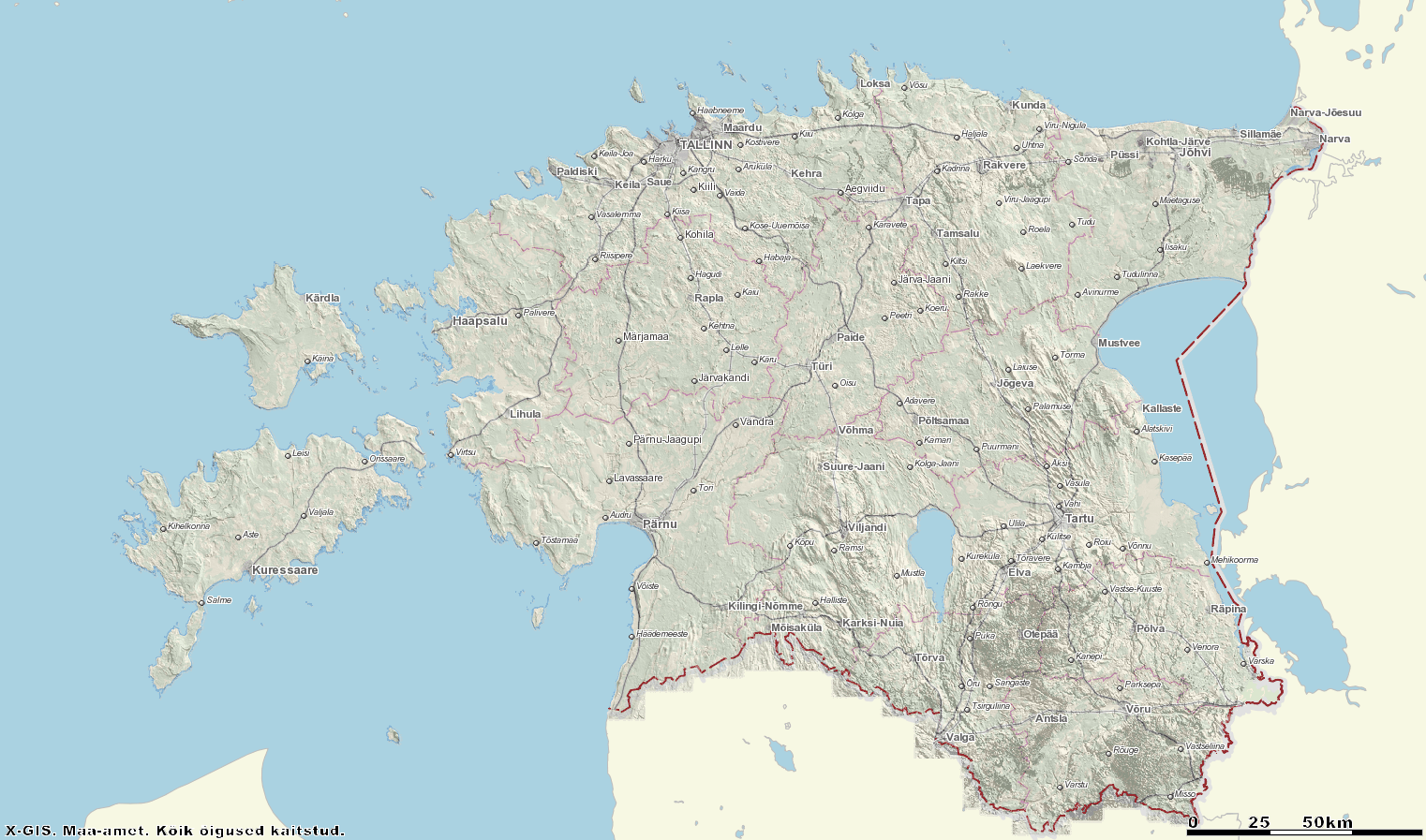 [Speaker Notes: Hetkel 5 maardlat, millest 4 olen olemas kehtiv kaeveluba.]
Värska järvemuda maardla
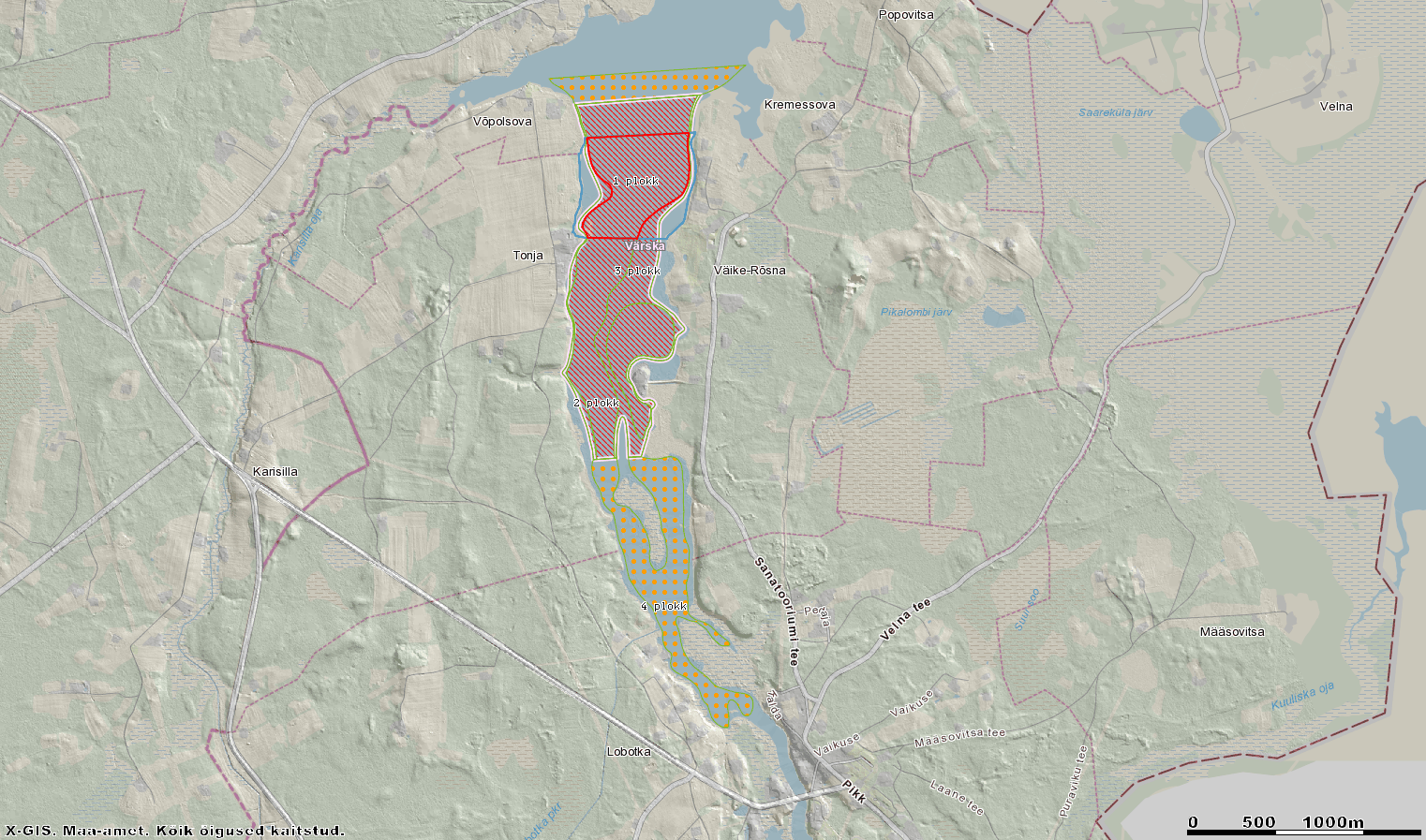 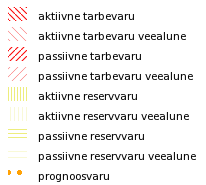 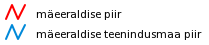 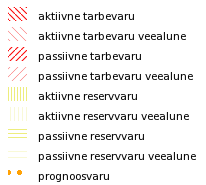 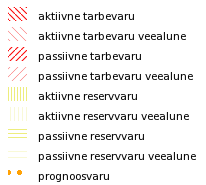 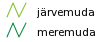 Ermistu järvemuda maardla
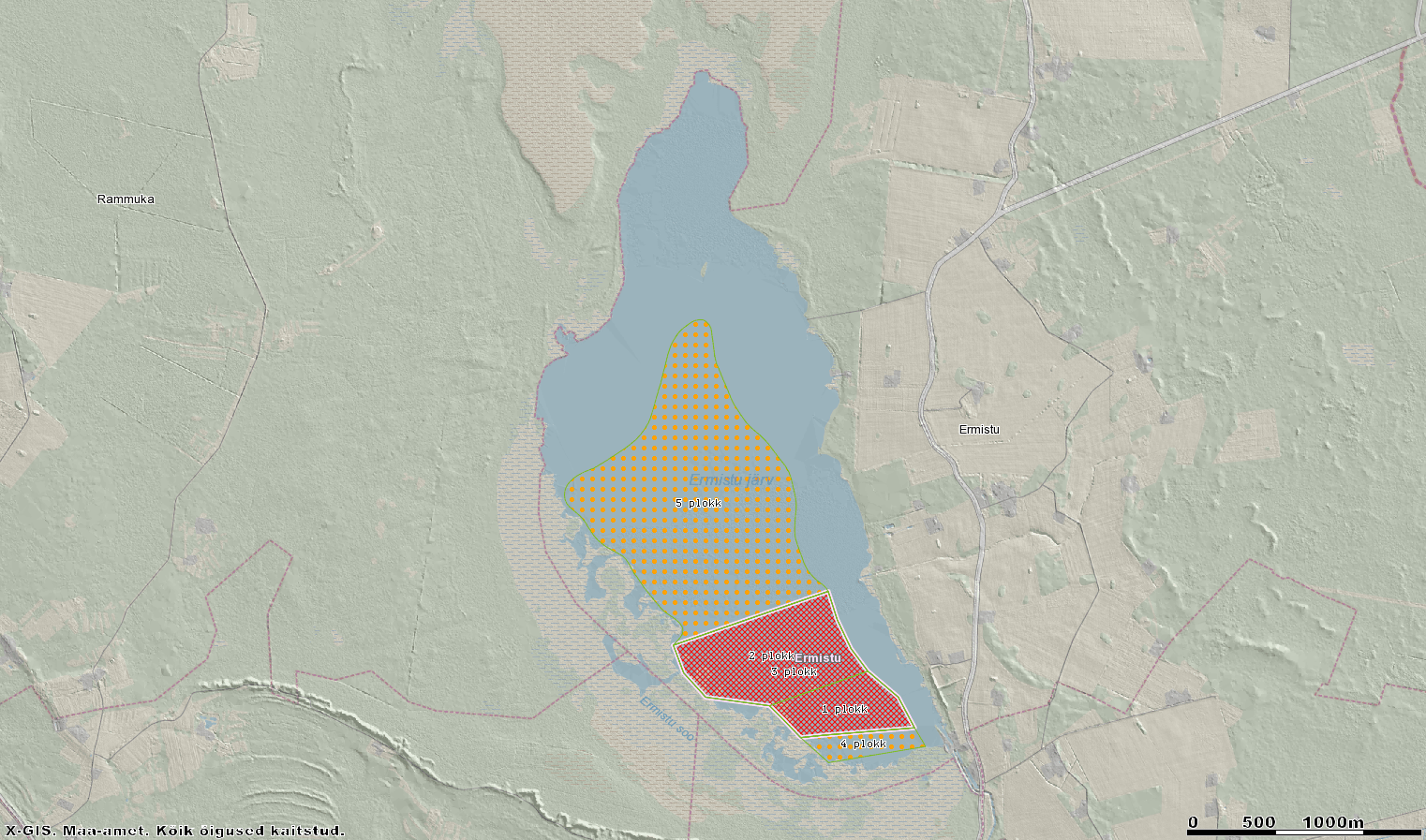 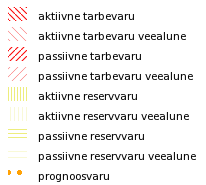 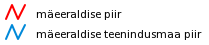 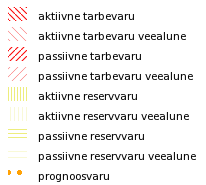 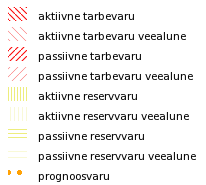 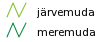 Mullutu-suurlahe meremuda maardla
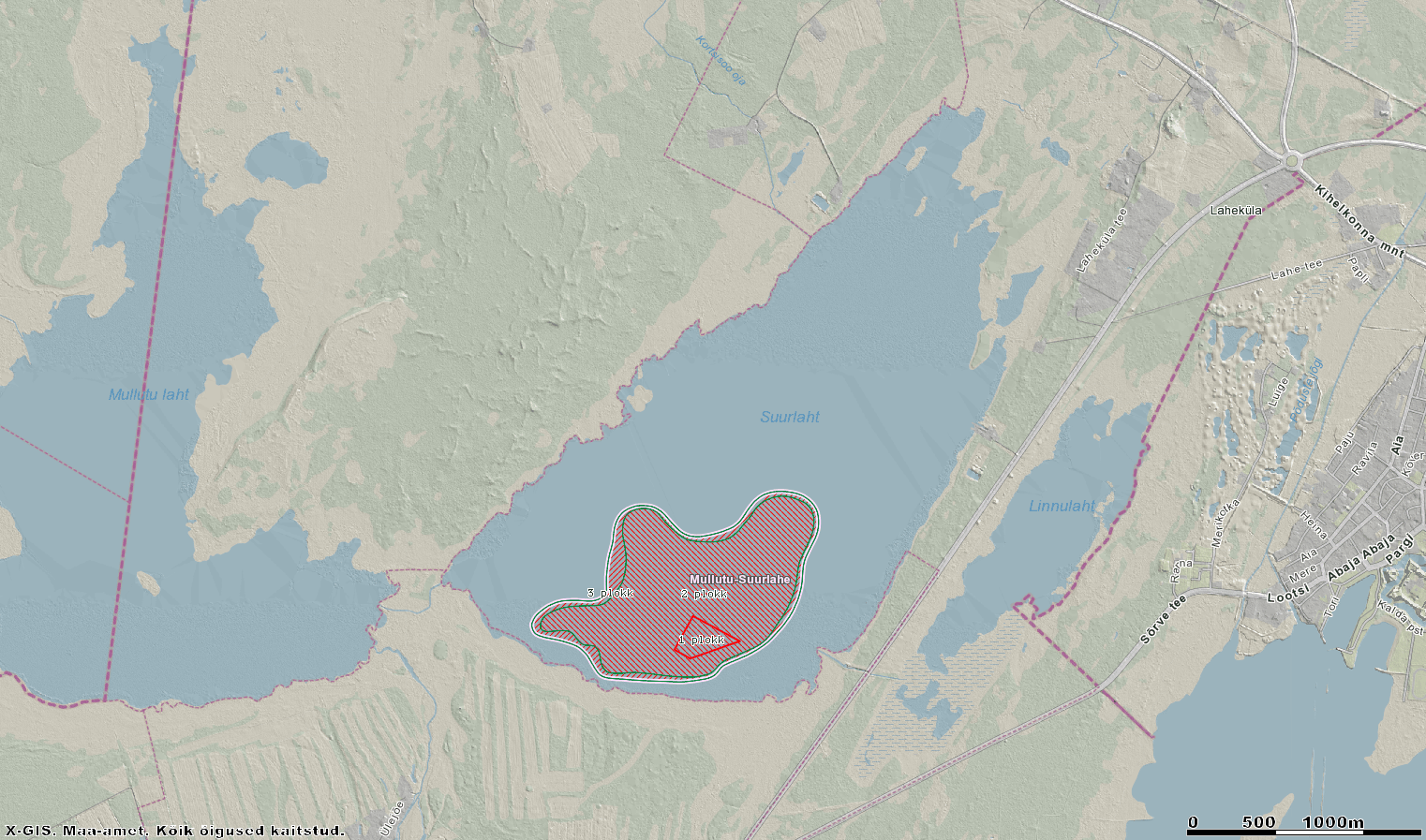 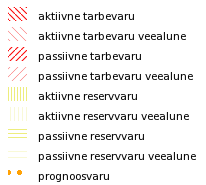 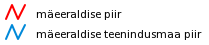 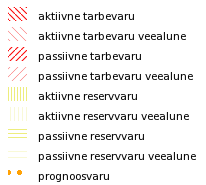 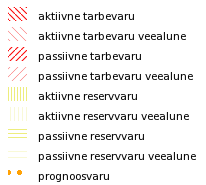 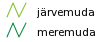 Käina meremuda maardla
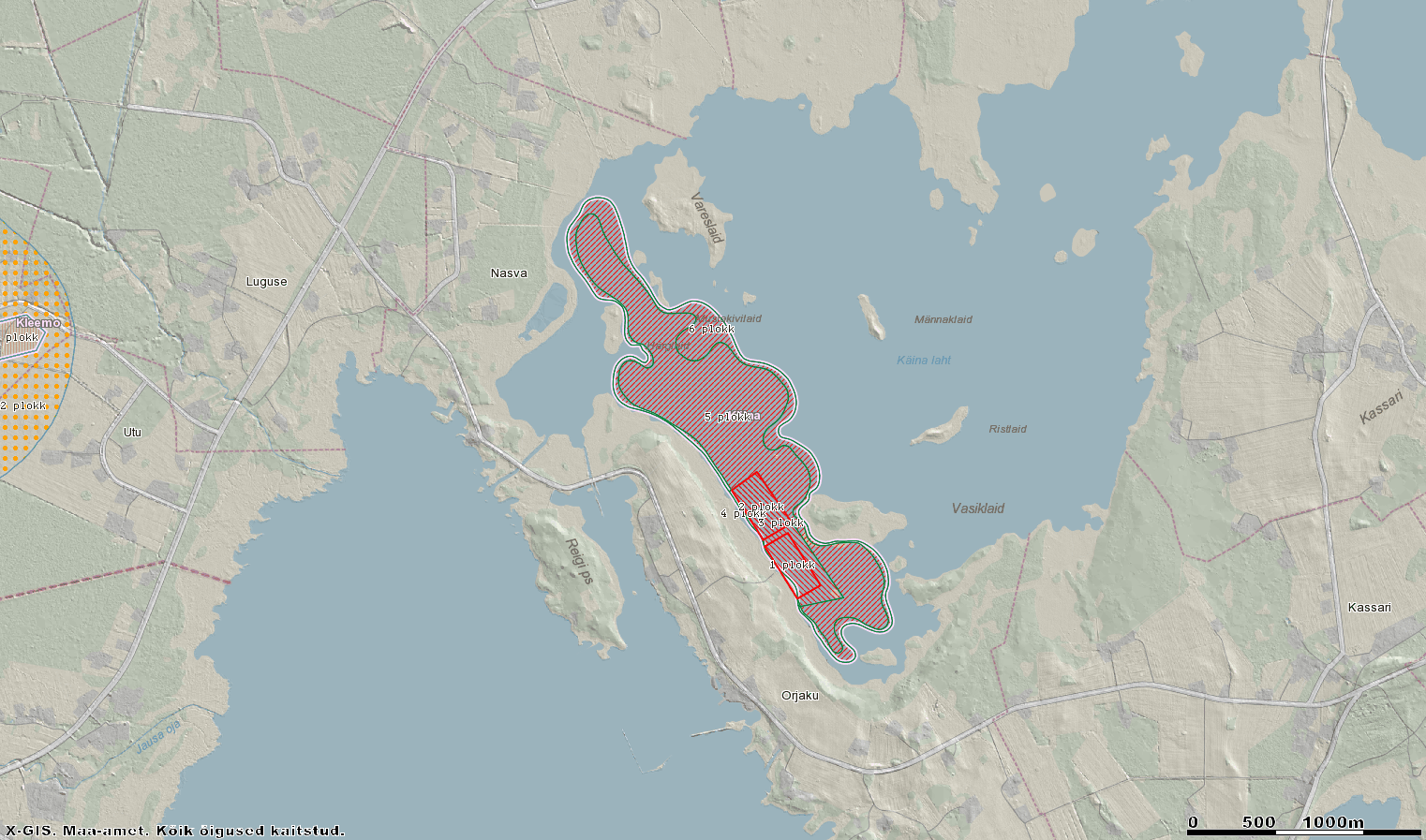 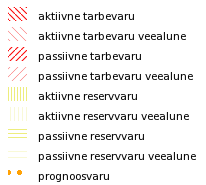 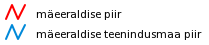 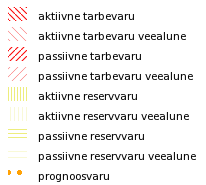 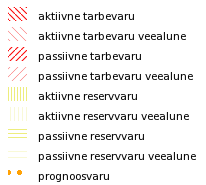 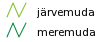 Haapsalu meremuda maardla
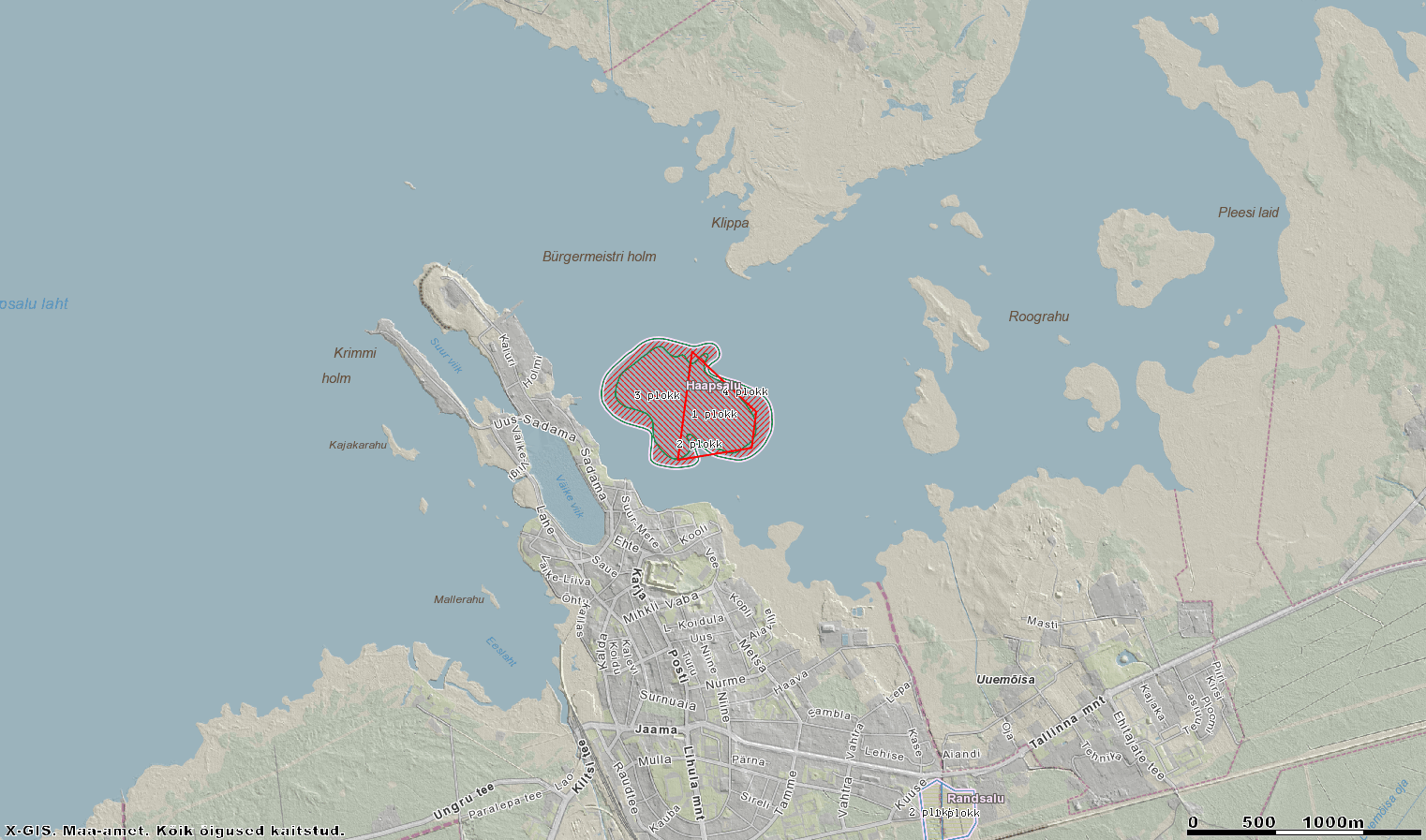 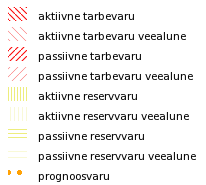 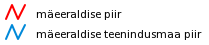 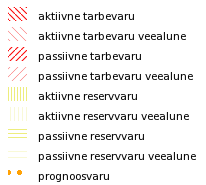 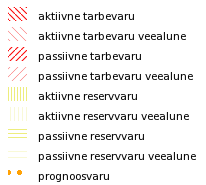 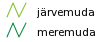 Mudavarud (Maa-ameti kaardiserveri maardlate rakenduse andmetel)
Raviotstarbelise muda aktiivse tarbevaru pindala (ha) ja maht (tuh. t)
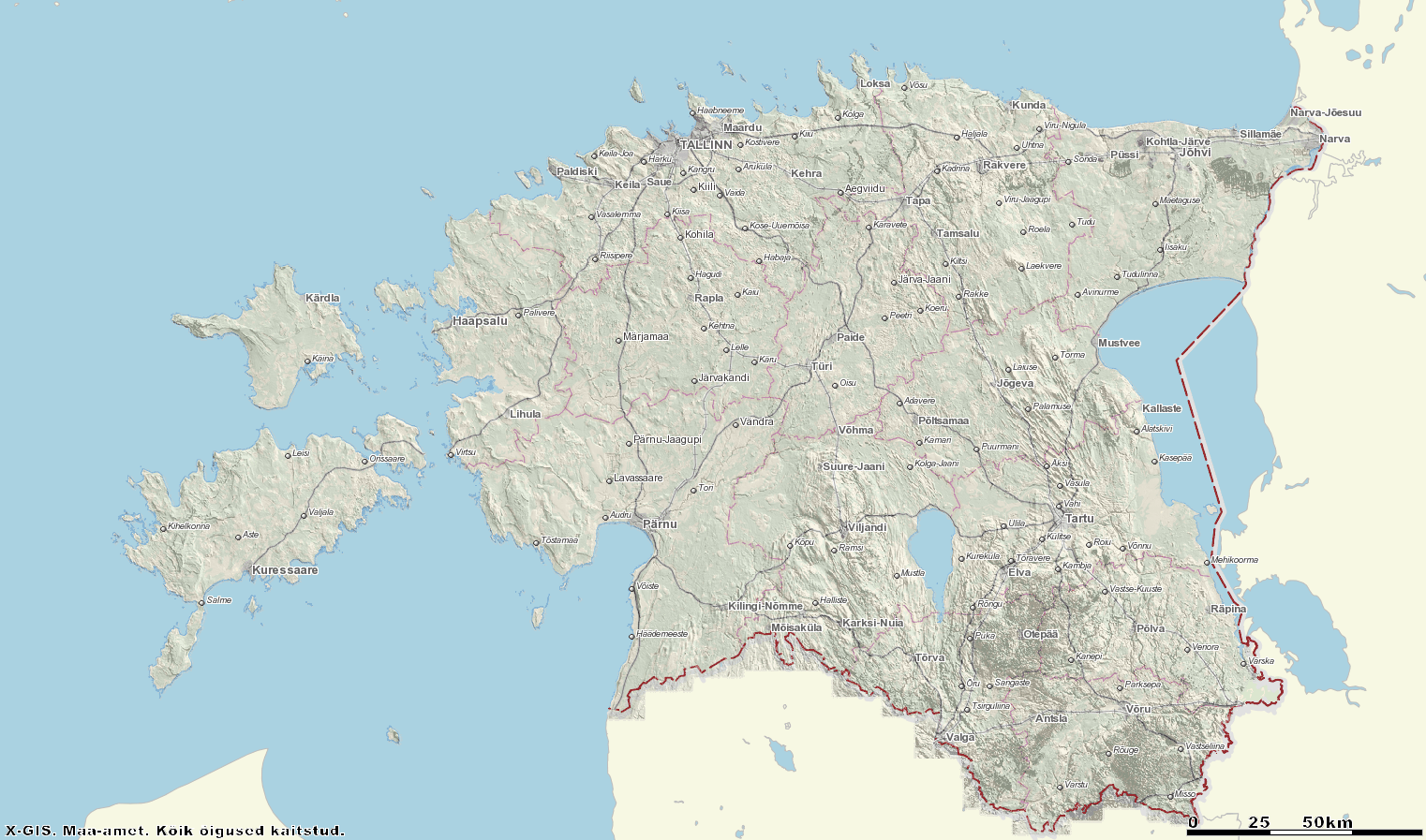 96.9
162
89.5
274
22.4
64
30.1
18.5
919
1067
Laboratoorium Haapsalus
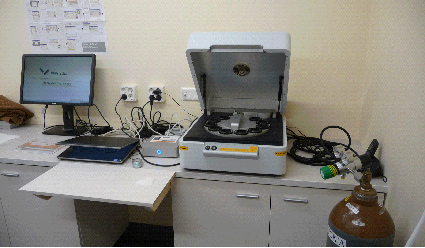 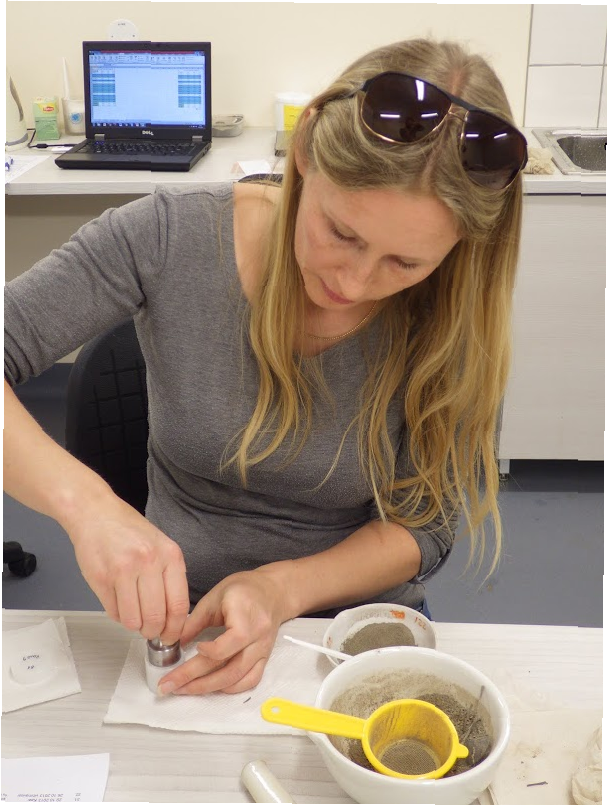 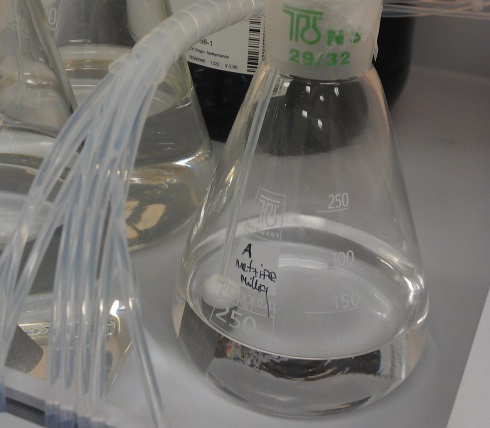 XRF (röntgenfluorestsents  spektomeeter) mineraalse komponendi uurimiseks
Määrata saab suuremat osa elemente
Aluspõhjaga seotud: K, Ca, Fe, Ti, Zr, etc.
Orgaanilistes kudedest pärit: S, P
Soolsusege seotud: Cl
Raskemetallid: Cu, Pb, Hg, Cd, Cr

HPLC (Kõrgsurve vedelik-kromatorgraaf ) orgaanilise komponendi uurimiseks
Pigmendid
PAH, PCP
Toksiinid 
etc
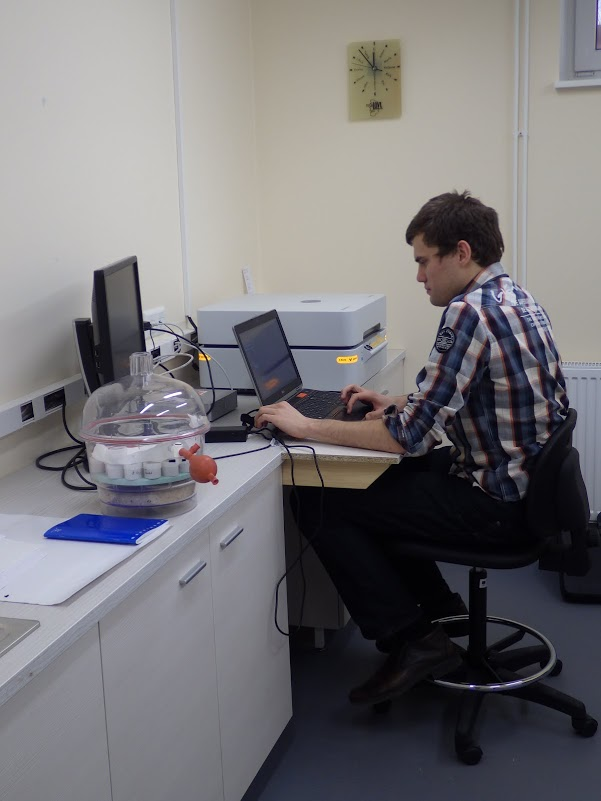 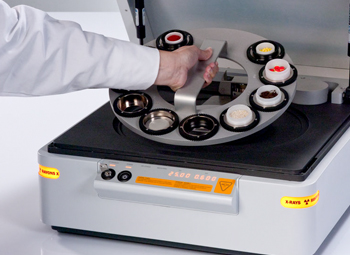 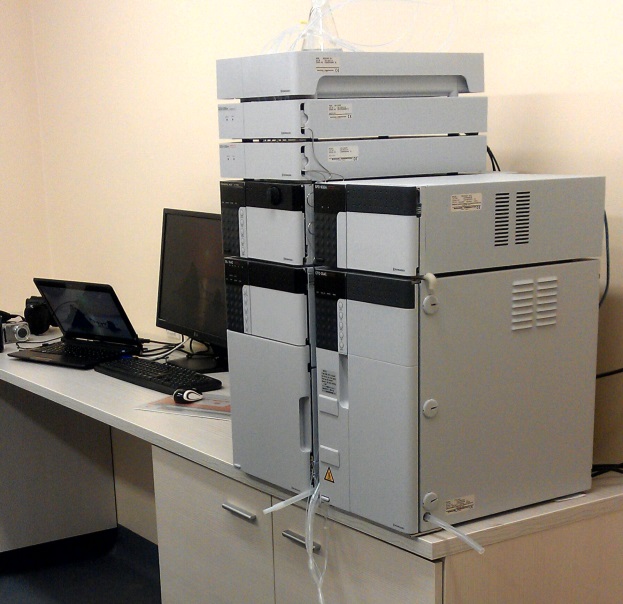 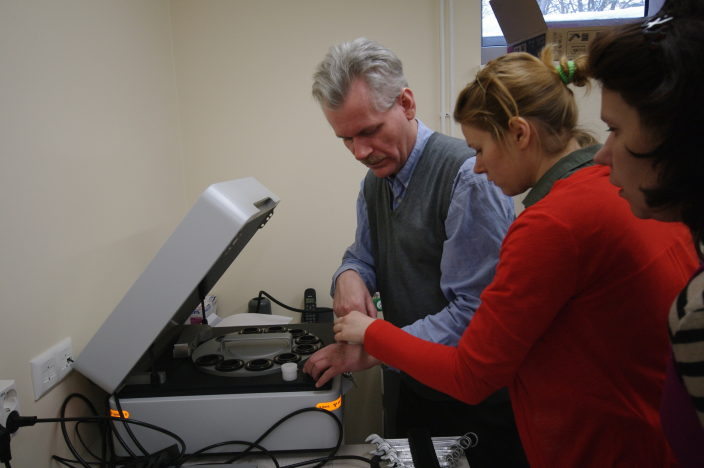 [Speaker Notes: Kõrgsurvekromatorgraaf – orgaanika
Ravimuda orgaaniline aine komponent pärineb suurel määral fütoplanktonist. Fütoplanktonist pärinevate bioaktiivsete molekulide sisaldus mudas on väga mitmekesine. Fütoplanktonis sisalduvatest bioaktiivsetest molekulides on tuntud pigmendid, mis omavad antioksüdatiivset, põletikuvastast, kasvajavastast toimet (Heydarisadeh et al., 2013) (vt tabel). Viimase kümne aasta jooksul on tehnoloogia arengu kaasabil eraldatud puhtaid pigmente ja tõestatud nende kõrge farmatseutiline aktiivsus ja mõjusus rakule juba väga väikestes kogustes. 

Võiks muidugi haarata ka toksilised ained (PCP, PAH jms) aga see ei ole mudauuringute seisukohast vbl nii oluline. Või kui aus olla, siis tegelikult ma ei tea täpselt milliste ohtlike ainete leidumine nendes maardlates on tõenäoline ja millist metoodikat rakendada. Seega hetkel leian, et oluliseks muutuvad toksilised ained mingi partii muda puhul, mis läheb müüki ja siis peaks kontrollima mingite ainete sisaldust aga see pole vist otseselt kompetentsikeskuse rida. Aga võibolla just peaks nende väljaselgitamisega tegelema.... 
 
Millega veel võib tegelda, on sinivetikate poolt toodetavad toksiinid (nodulariin, mikrotsüstiin, anatoksiinid, saksiotoksiin- toodavad Nodularia spp, Anabaena spp, Aphanizomenon spp, Oscillatoria spp, Microcystis spp) ning Haapsalu lahes ja Peipsis on selliseid veeõitsenguid täheldatud. 

Röngtenspektomeeter – mineraalaine
Kõlbab nii kvalitatiivseks kui ka kvantitatiivseks analüüsiks
X-ray fluorescence (XRF) analysis is a chemical technique which measures general structure of the sediments – mostly its mineral inorganic components. It is very powerful method because it simultaneously measures broad range of elements which are important for understanding of the composition of sediment. 
Many chemical procedures are time consuming, require use of dangerous chemicals (strong acids) and measure only 1 compound per analysis. In contrast to this, XRF analysis does not require complicated sample preparation and it is quick and multi-elemental method. The XRF-instrument works like a powerful scanner – it directly scans the surface of a dry sediment sample and extracts quantitative information about 20-30 elements (depending what is in the sample). Looking into periodic table, the XRF analysis can capture elements ranging from Na to U.
Of course, every methods it has its down-side. In this case it is the complicated calibration. If the instrument measures only 1 element per analysis, the precise calibration is relatively easy. However, the multi-elemental structure of sediment is very complicated, and to produce the precise calibration of the instrument is a process for a several weeks of work. 
To calibrate Haapsalu Laboratory XRF-instrument we have used combination of the powerful analytical softwer (Omnian) and our own calibration curve based on 12 certified standards of mud and sediments from around the world (our standards come from Canada to China). Also, the calibration process was supervised by the established specialist from Liverpool University, Dr. John Boyle.]
Haapsalu Tagalaht 24.08.2012 & 23.05.2013
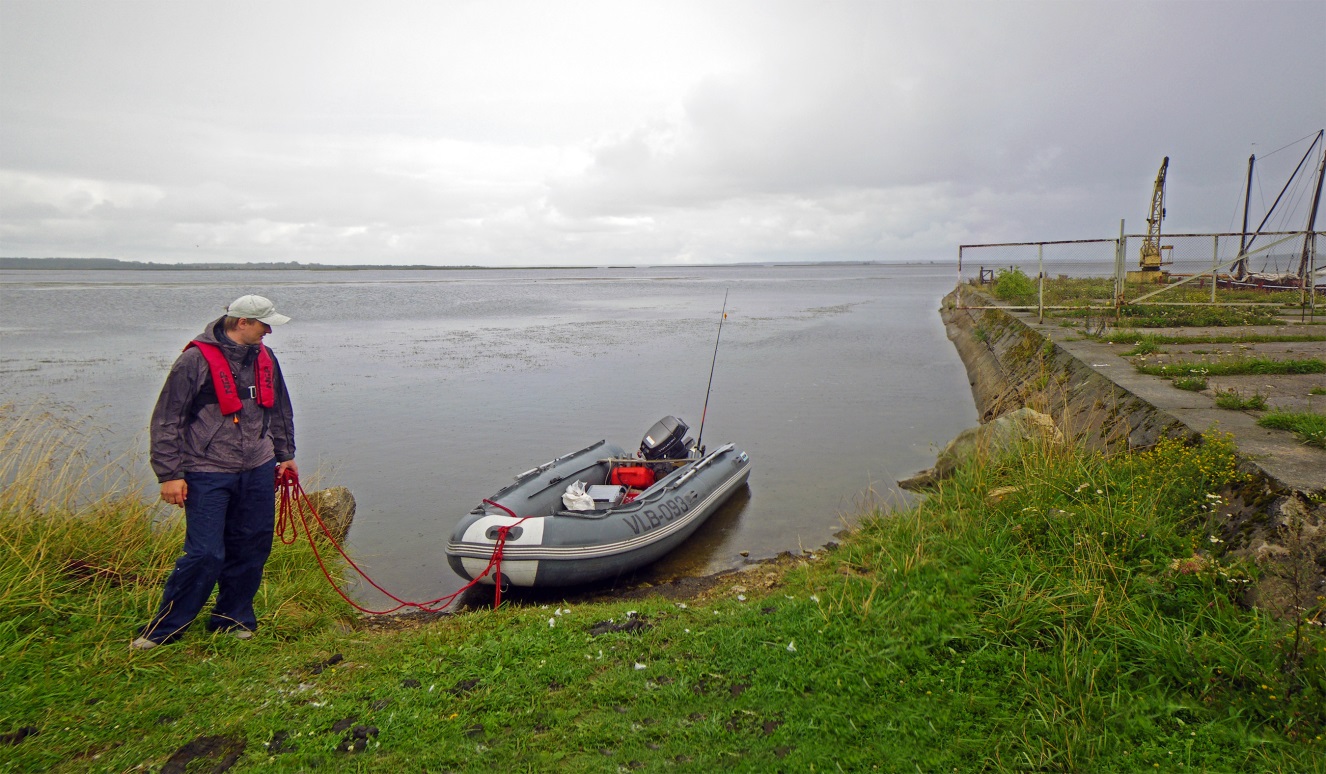 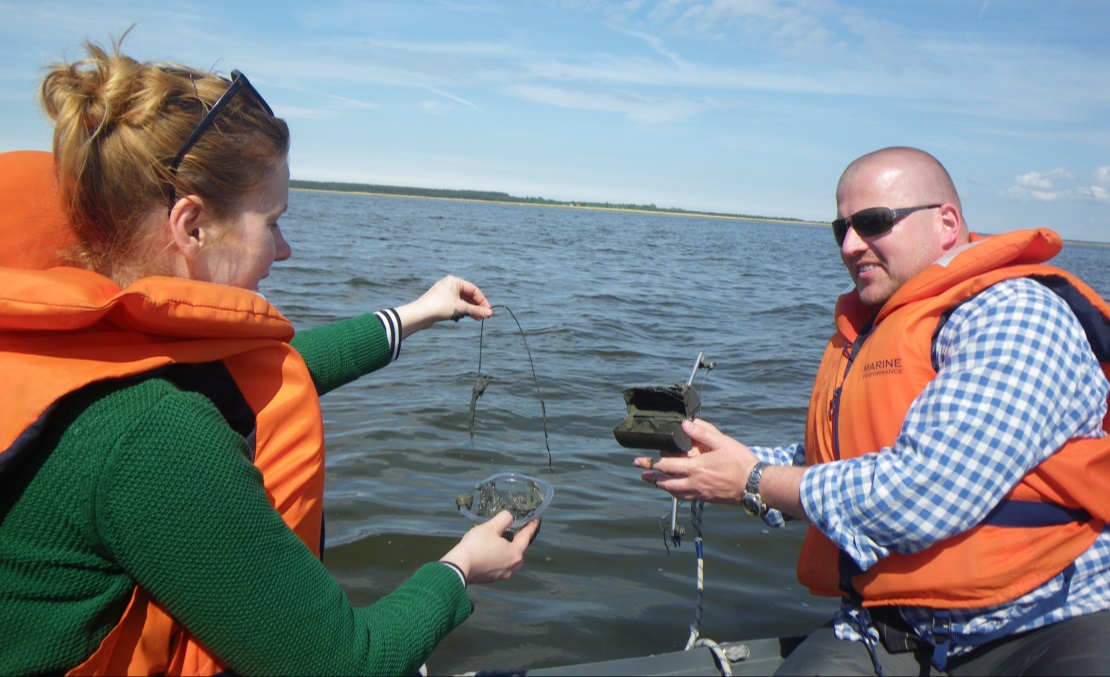 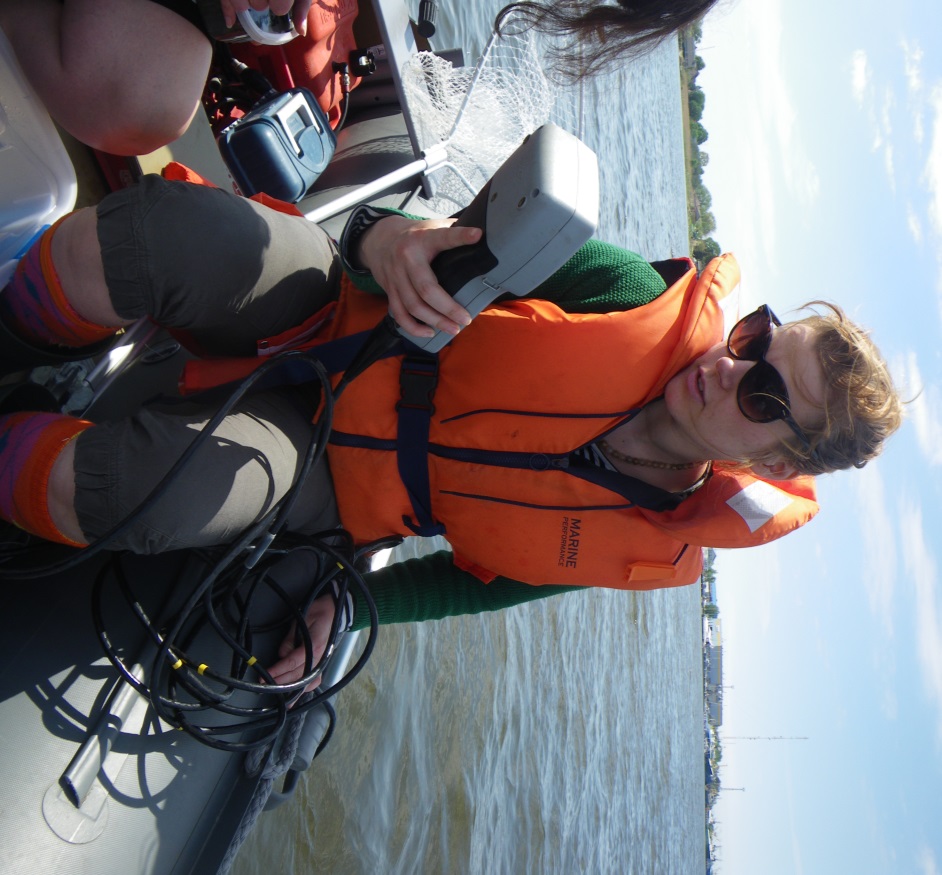 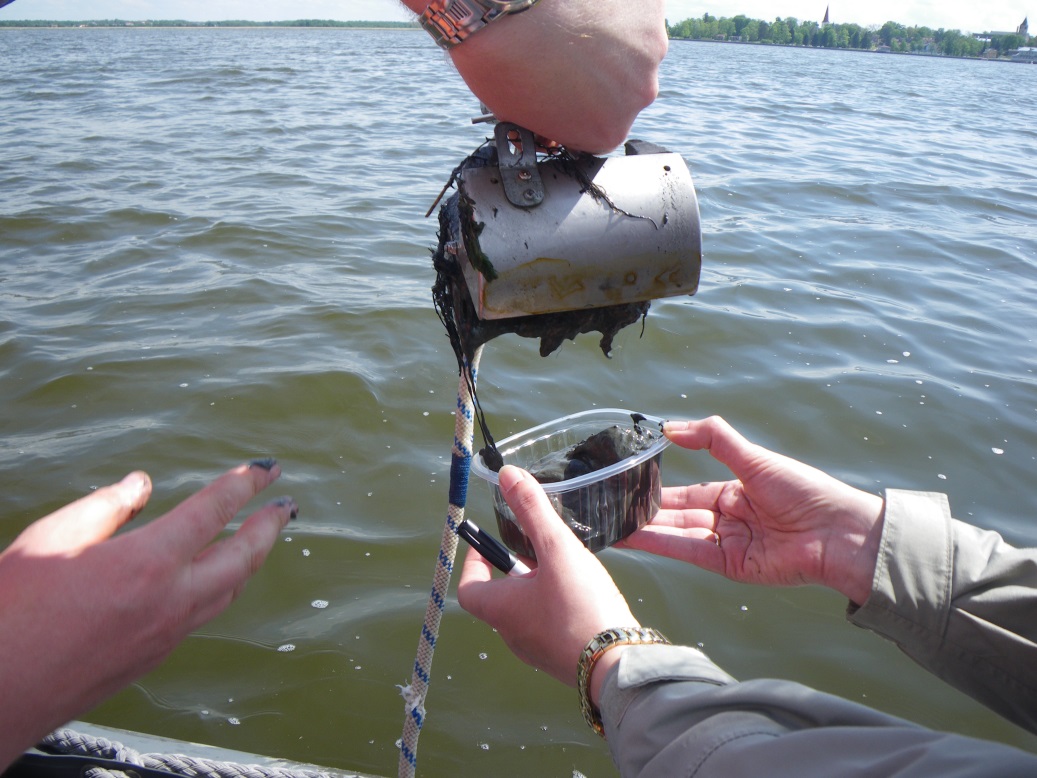 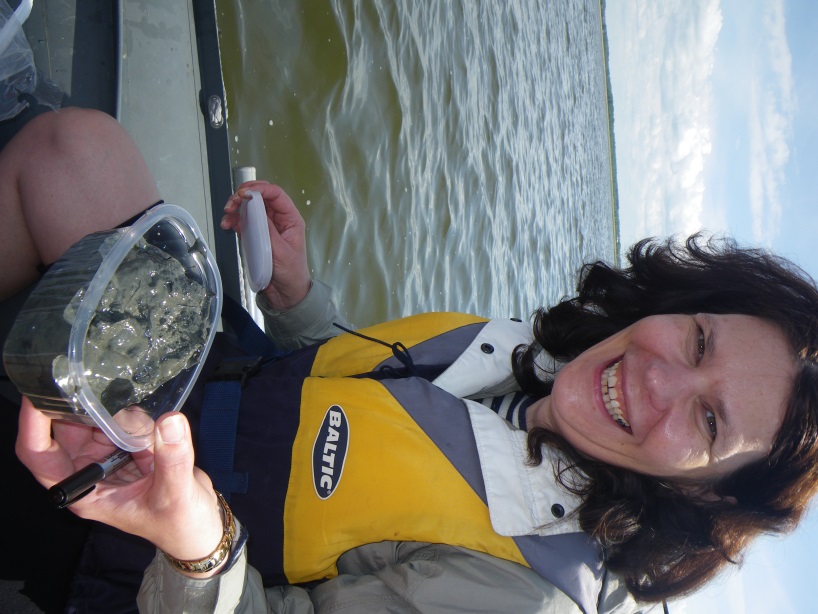 [Speaker Notes: Hetkel 5 maardlat, millest 4 olemas kehtiv kaeveluba.
11.66% 
38.92% 
52.56% 
6.41% 
33.70%]
Värska laht 08.05.2014
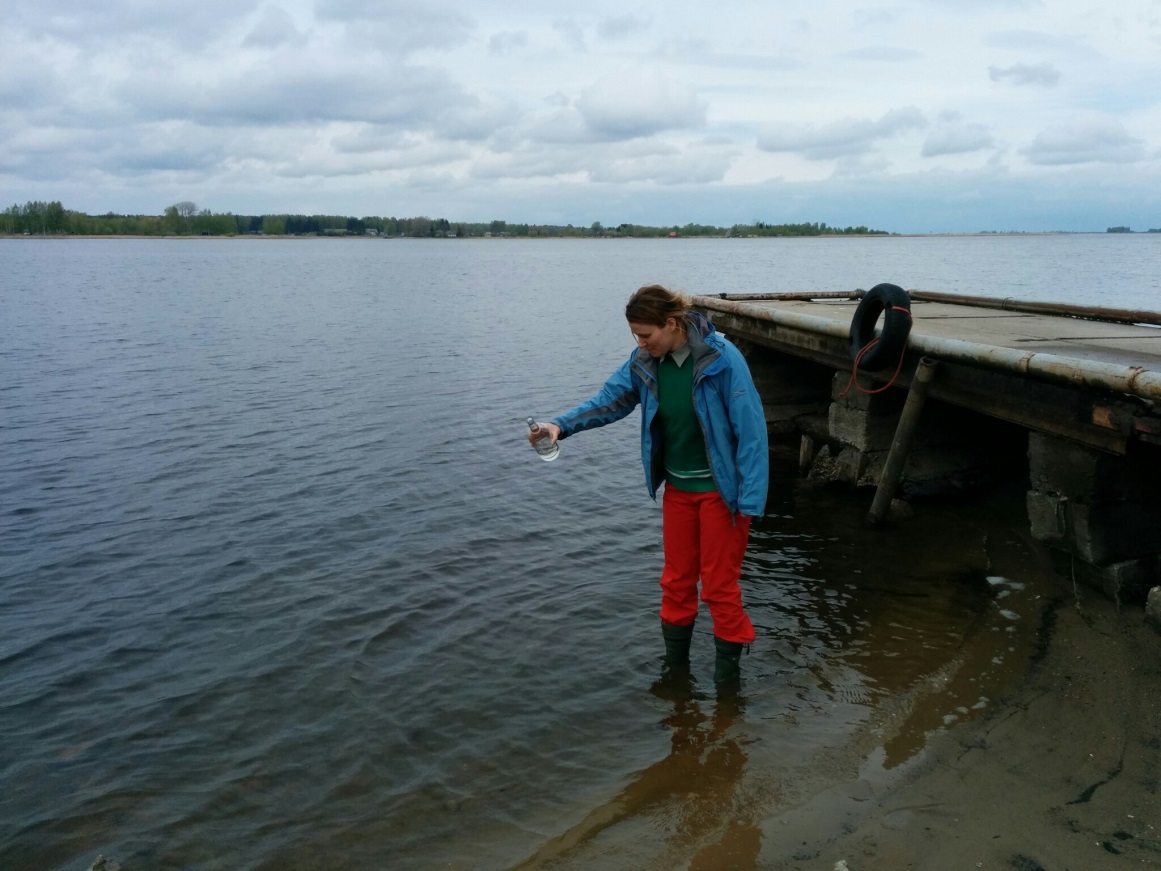 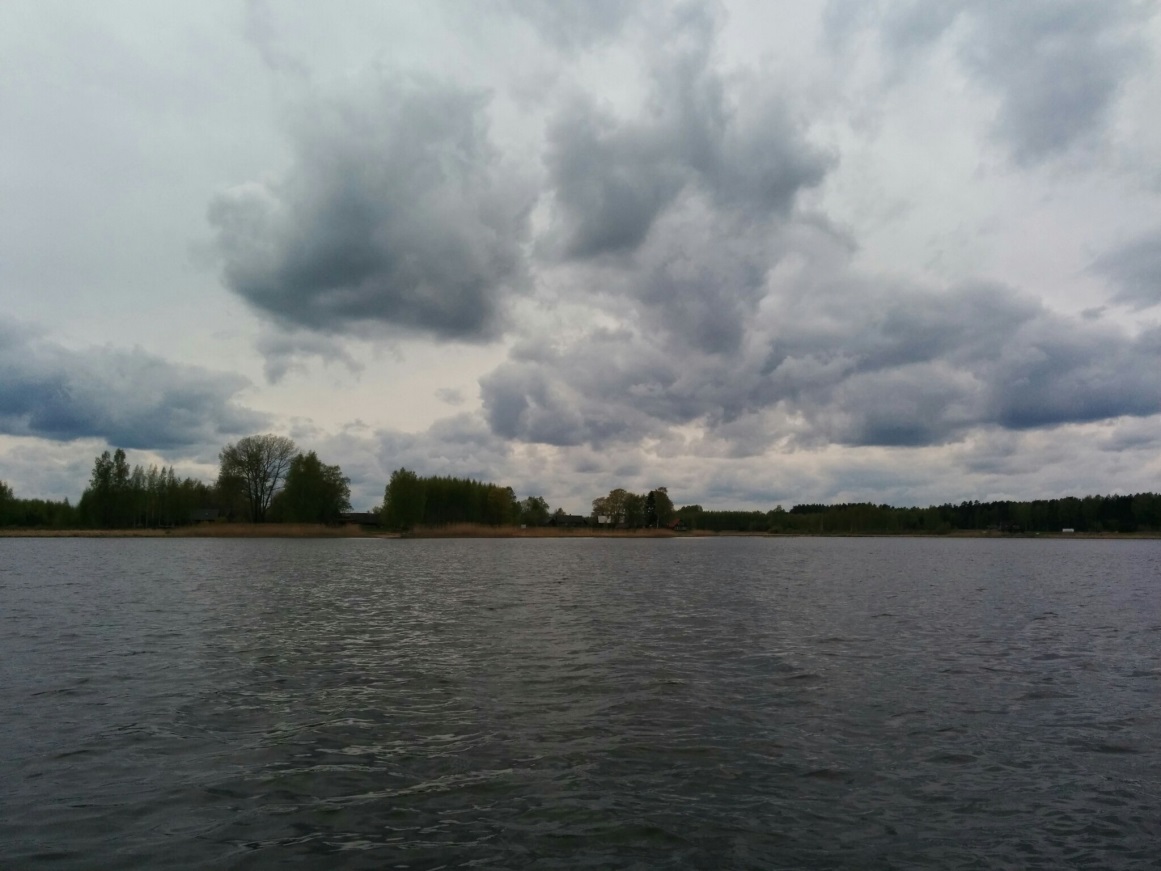 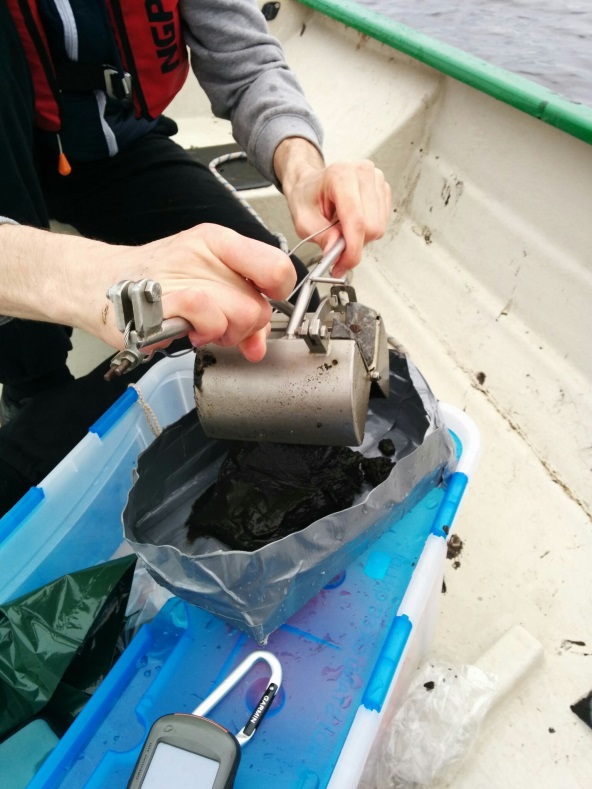 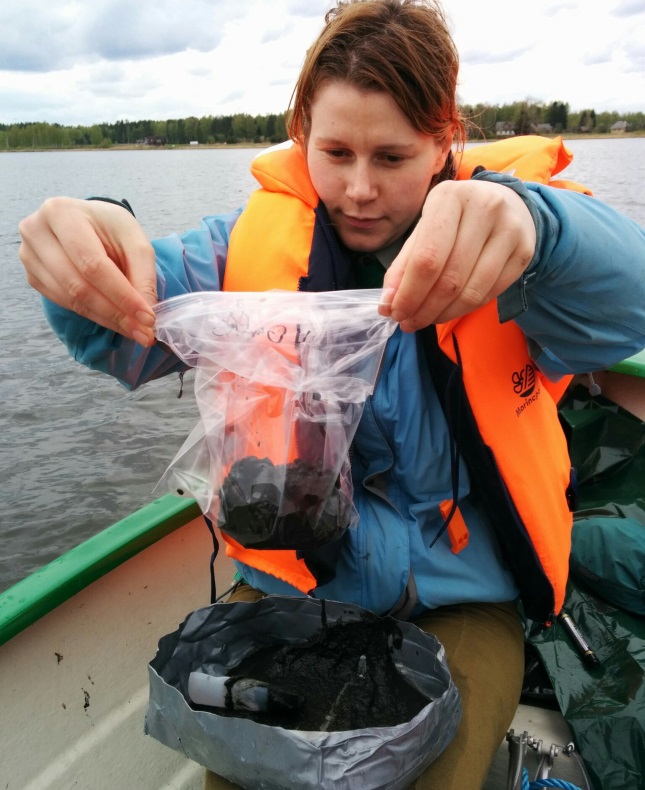 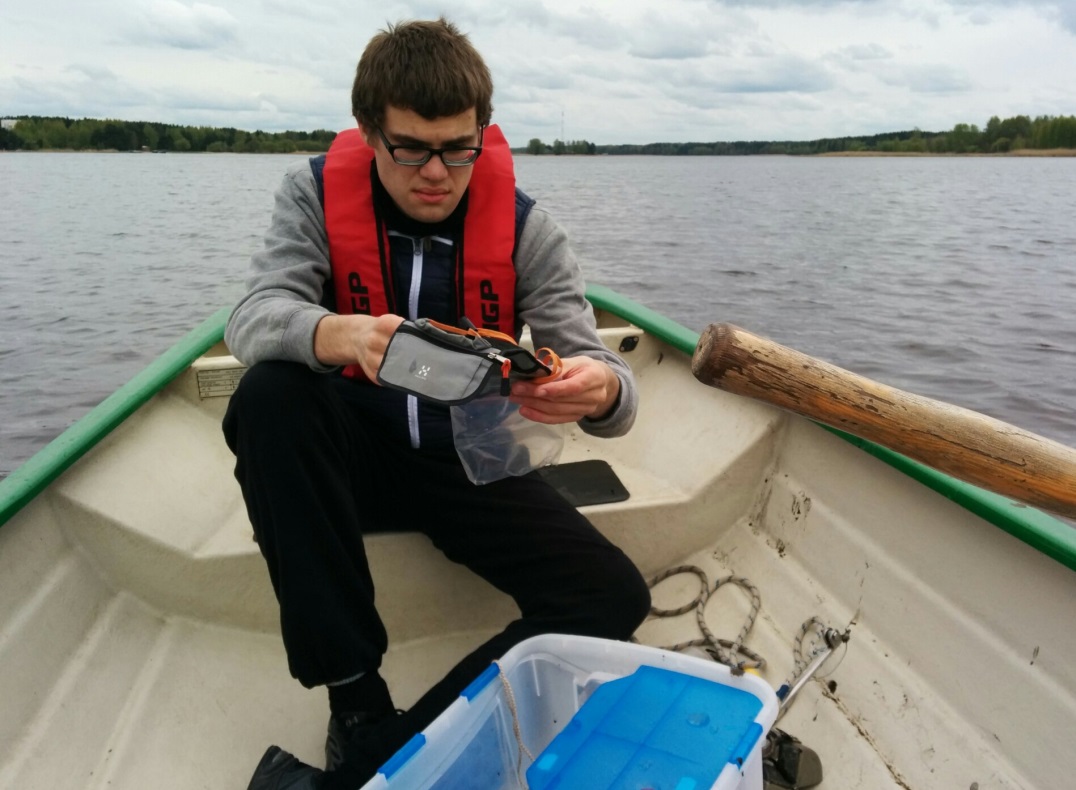 [Speaker Notes: Hetkel 5 maardlat, millest 4 olemas kehtiv kaeveluba.
11.66% 
38.92% 
52.56% 
6.41% 
33.70%]
Ermistu järv 16.06.2014
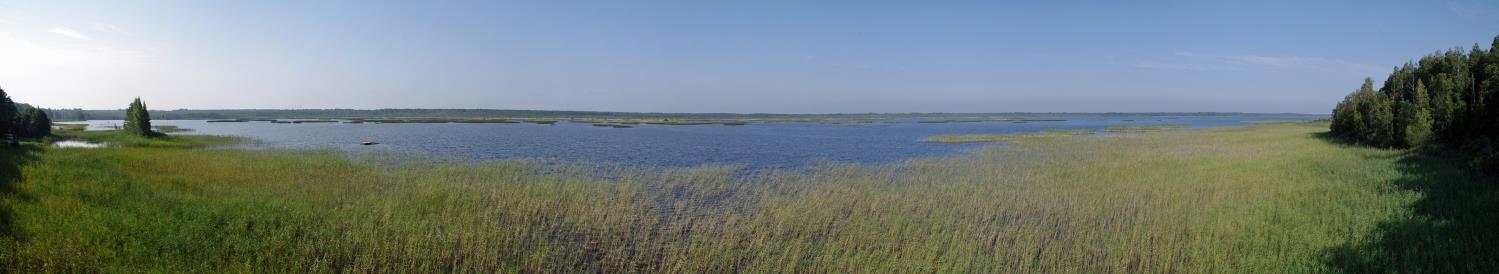 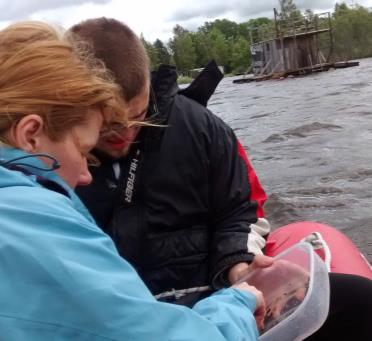 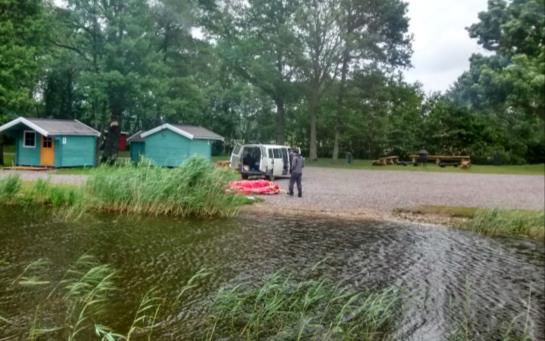 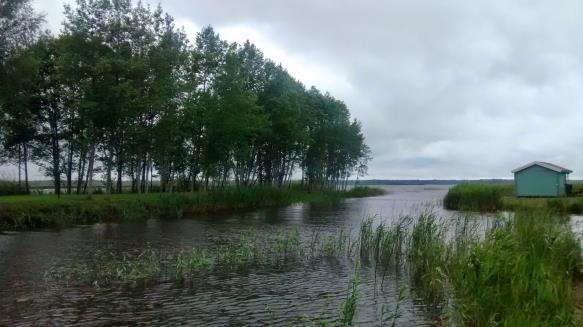 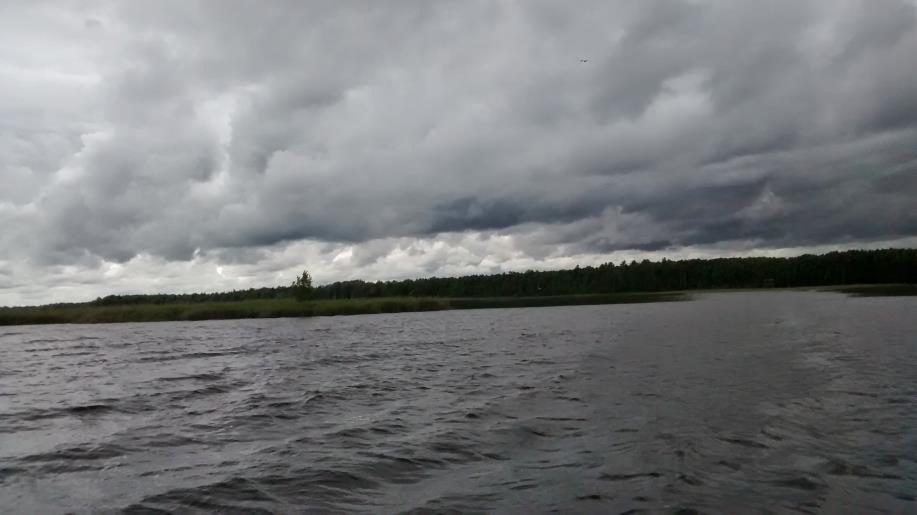 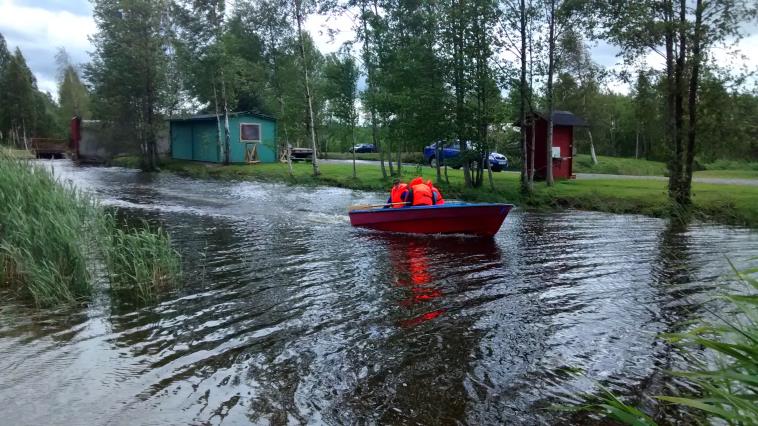 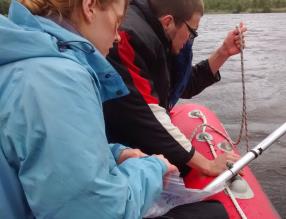 [Speaker Notes: Hetkel 5 maardlat, millest 4 olemas kehtiv kaeveluba.
11.66% 
38.92% 
52.56% 
6.41% 
33.70%]
Käina laht 01.09.2014
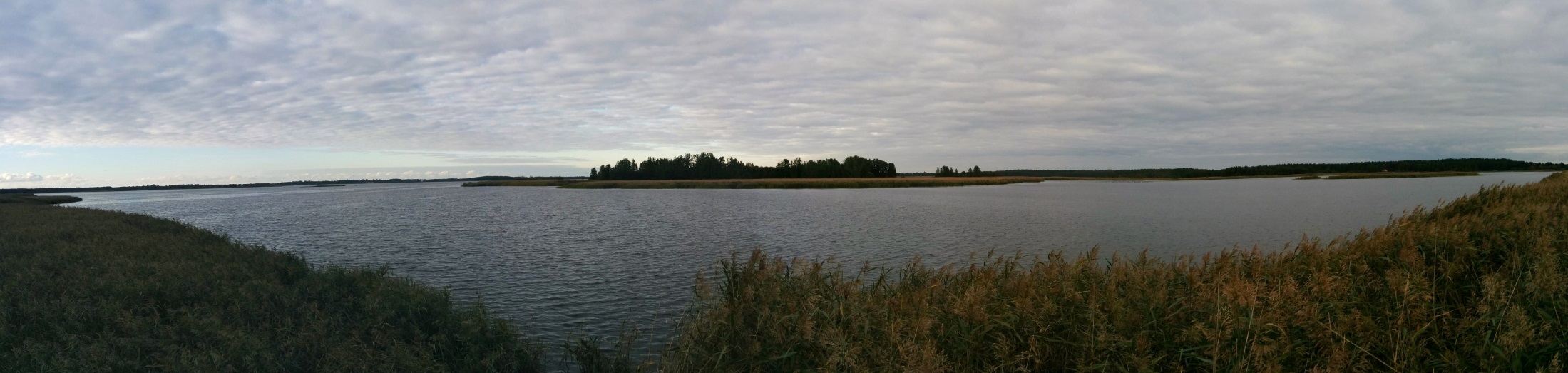 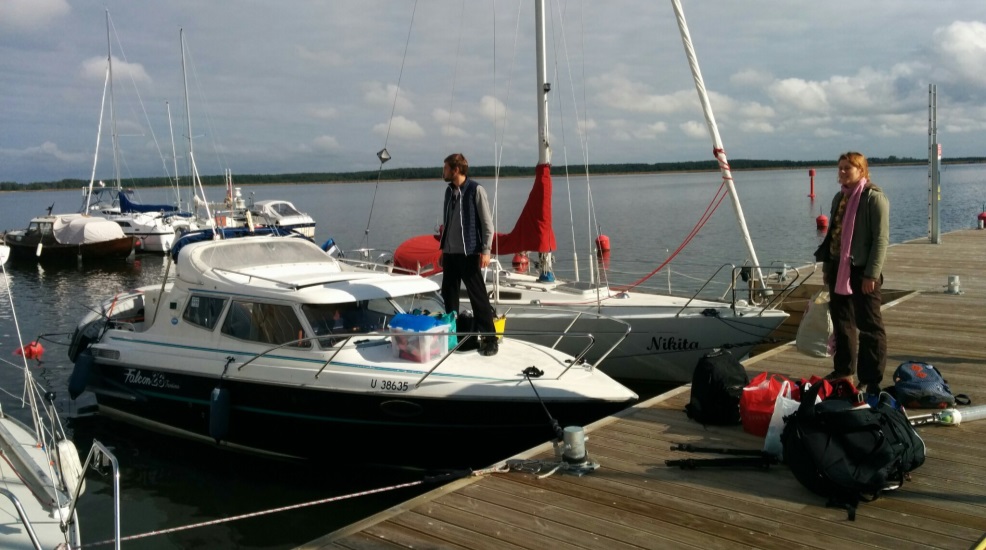 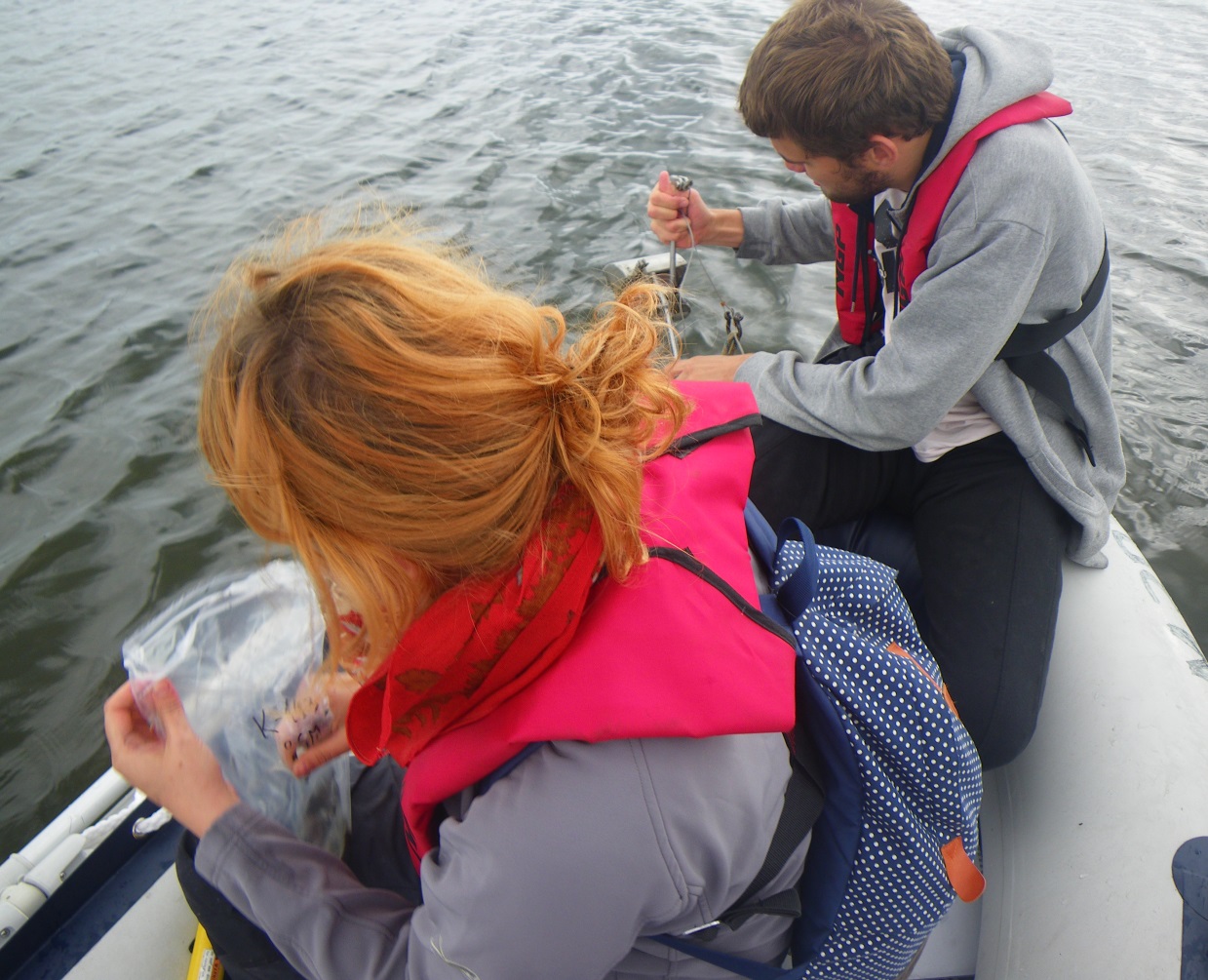 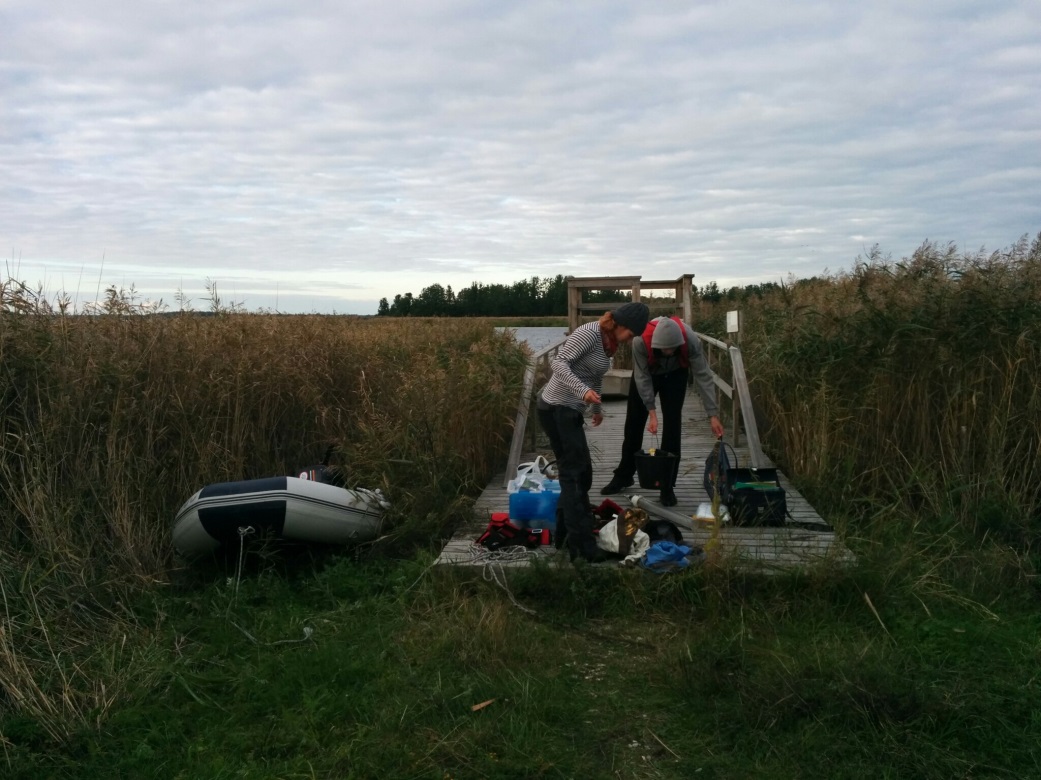 [Speaker Notes: Hetkel 5 maardlat, millest 4 olemas kehtiv kaeveluba.
11.66% 
38.92% 
52.56% 
6.41% 
33.70%]
Mullutu Suurlaht 08.10.2014
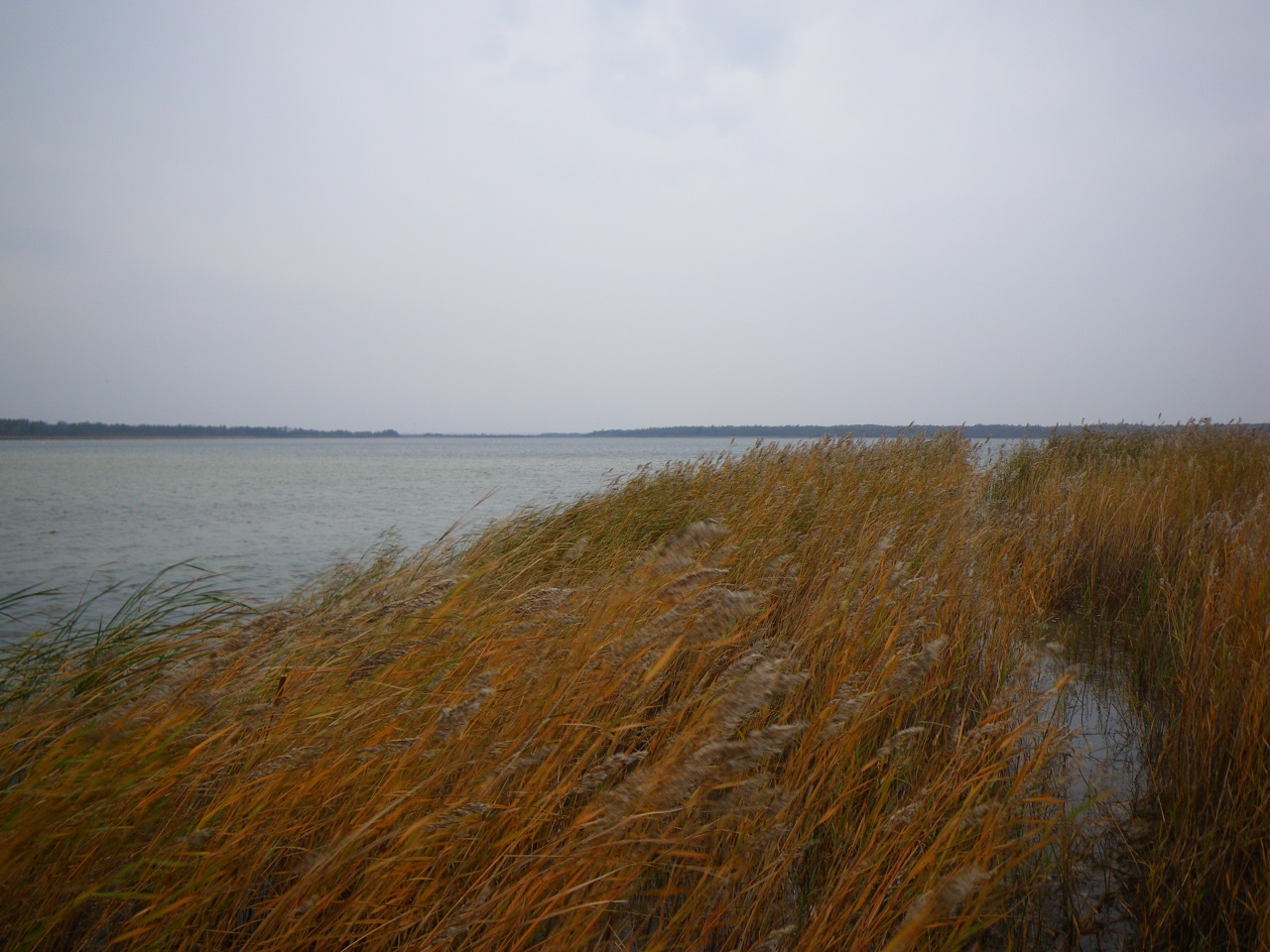 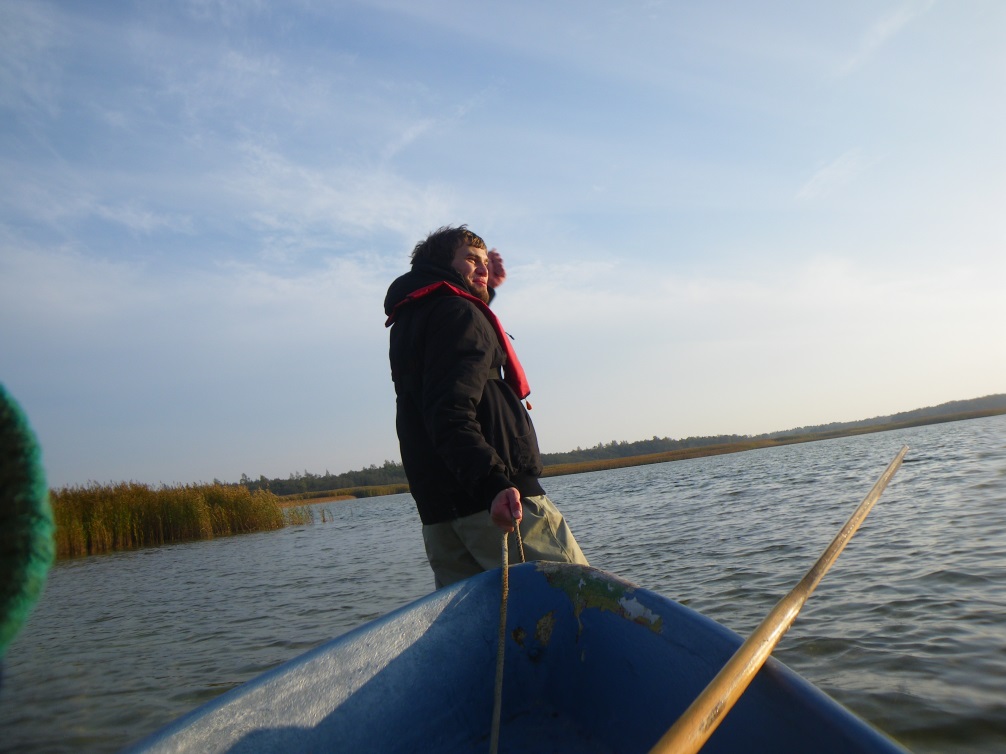 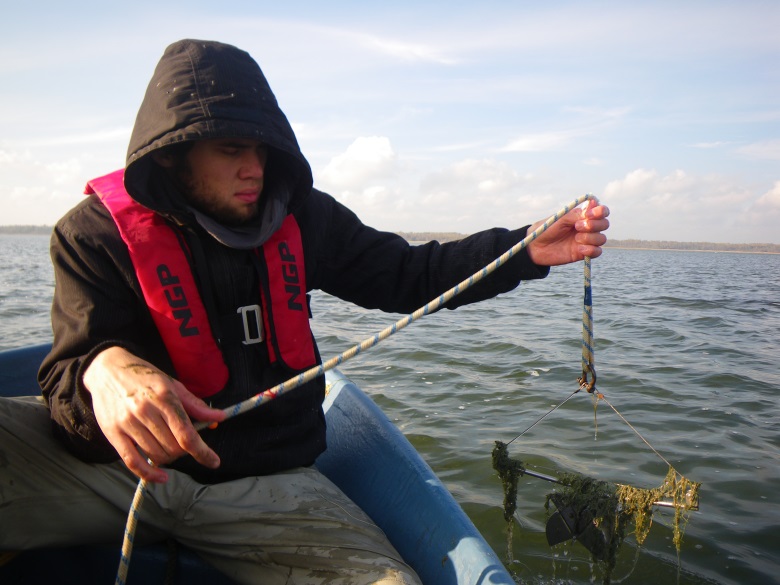 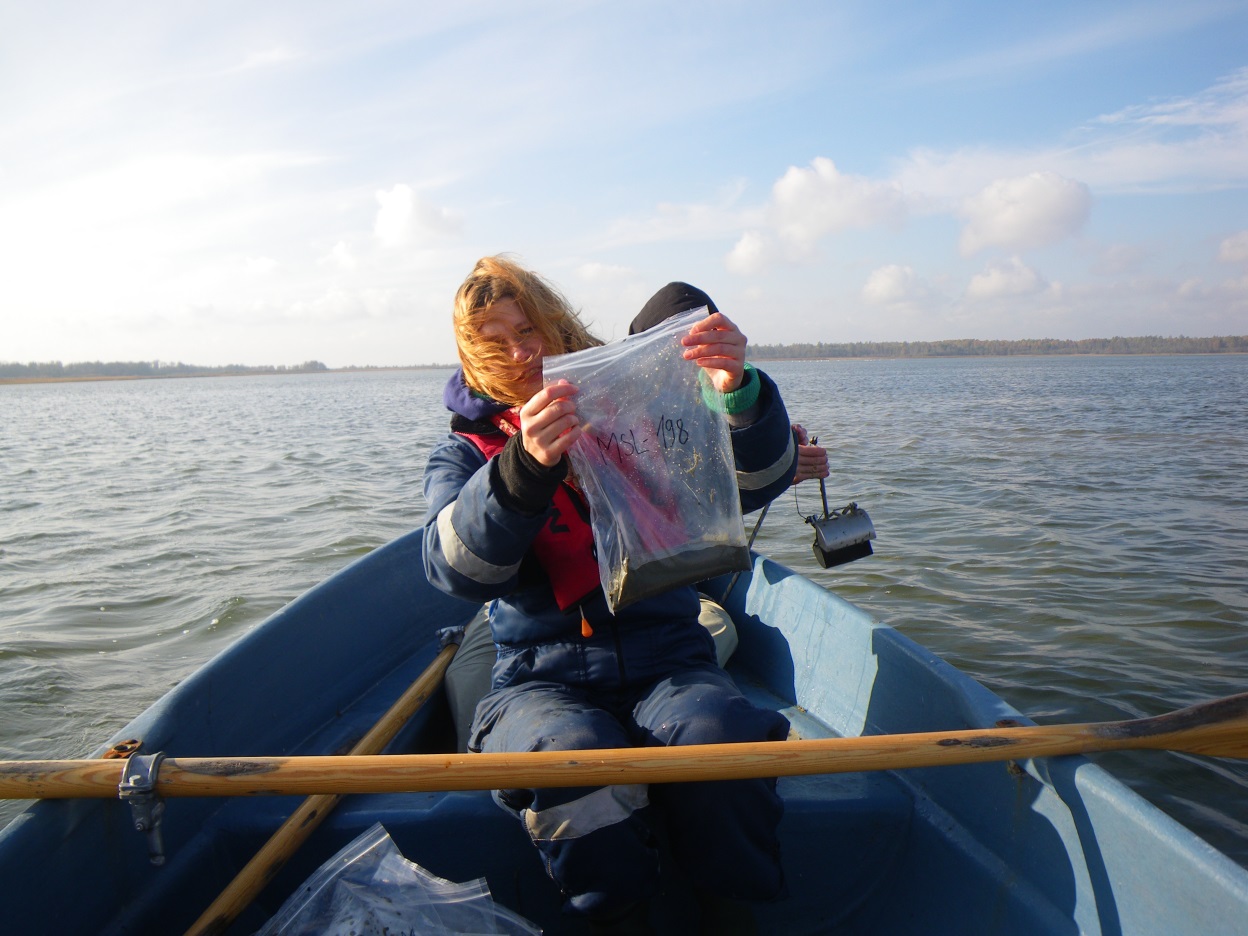 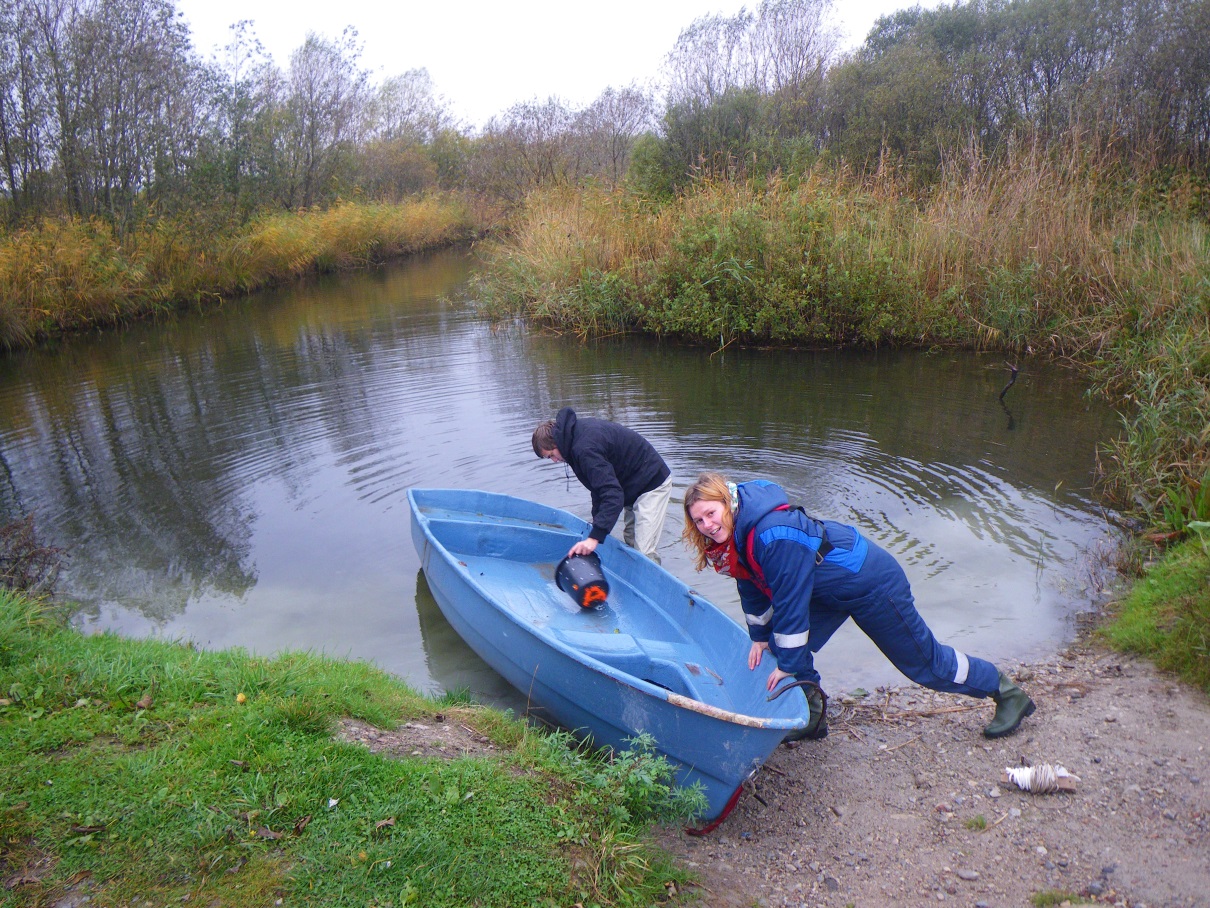 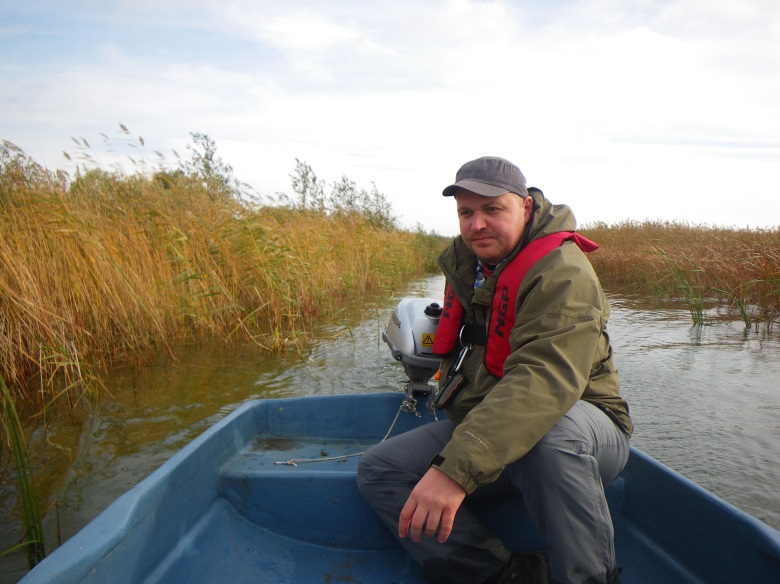 [Speaker Notes: Hetkel 5 maardlat, millest 4 olemas kehtiv kaeveluba.
11.66% 
38.92% 
52.56% 
6.41% 
33.70%]
Keskmine orgaanikasisaldus (% kuivainest, n=145)
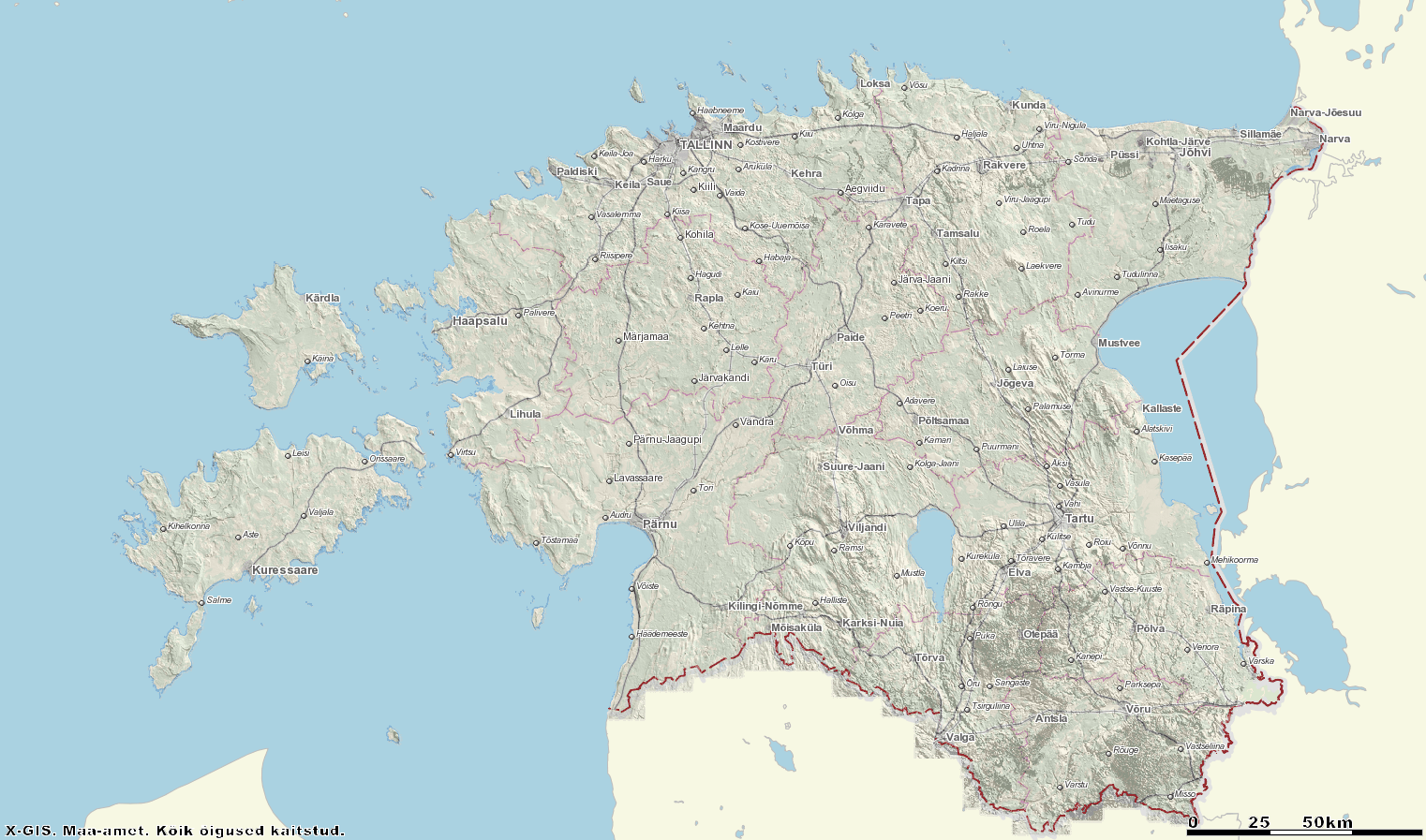 11.7%
6.4%
52.6%
33.7%
38.9%
[Speaker Notes: Hetkel 5 maardlat, millest 4 olemas kehtiv kaeveluba.
11.66% 
38.92% 
52.56% 
6.41% 
33.70%]
Haapsalu Tagalaht
Pb
200
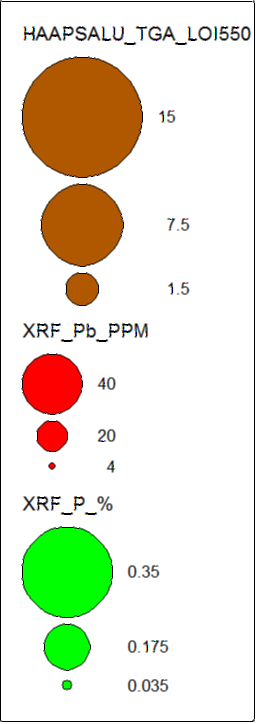 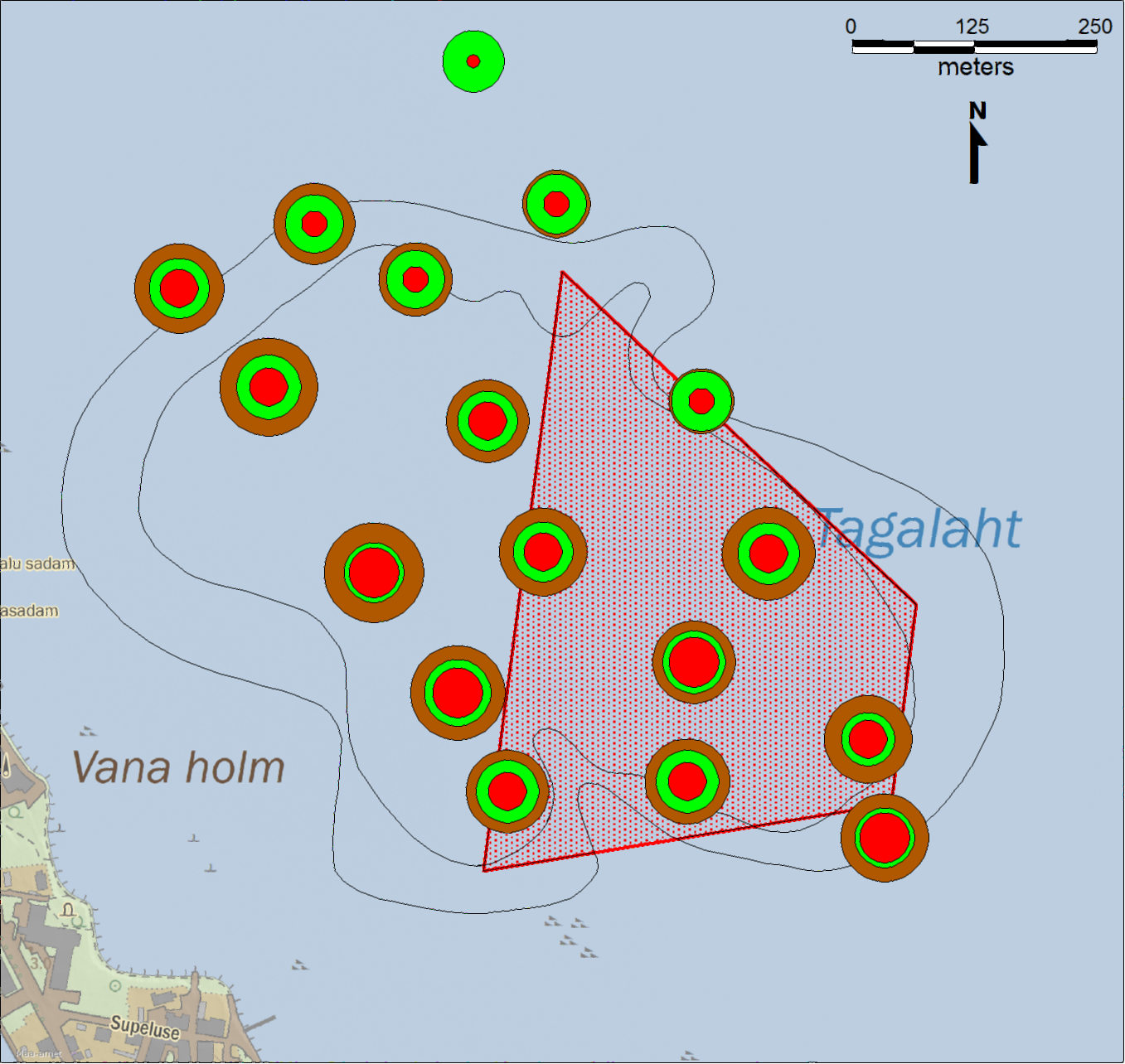 Cu
100
Sr
0
Cr
Zn
Ni
[Speaker Notes: Viimati uuriti Tagalahe meremuda koostist põhjalikumalt 1996. aastal, et hinnata meremudavaru ja selle uuringuga täpsustati maardla piire. Tol ajal leiti, et meremuda kihi paksus jääb üldiselt 1 m ringi, nii on see ka tänasel päeval. Kui 1996. aastal oli meremuda orgaanilise aine sisaldus kuivaines lasundi piires 7.6-12.2% (68 puurauku), siis 2013. aastal võetud proovid (20 puurauku) näitasid, et orgaanikasisaldus on veidi tõusnud ning on pea pooltes proovivõtukohtades varasemast maksimumist (12.2%) kõrgem (3.3-15.1% kuivainest). Seega on sisuliselt varasemast maksimaalsest väärtusest saanud tänaseks päevaks keskmine väärtus. Selline trend viitab produktsiooni suurenemisele (vetikate ja taimestiku vohamine) ning võimalikele ohtudele.  Näiteks ei ole teada mudaga koos kaevandatava taimestiku mõju muda raviomadustele või üldiselt inimorganismile.
Ka on juba varem täheldatud kolilaadsete bakterite osakaalu suurenemist, kuid vähemalt patogeense mikrofloora esinemine mudas on õnneks seni kontrolli all. Haapsalu mudalabori seadmed lubavad tulevikus meremudast määrama asuda ka näiteks fotosünteesipigmentide ja vetikatoksiinide sisaldust.]
Värska laht
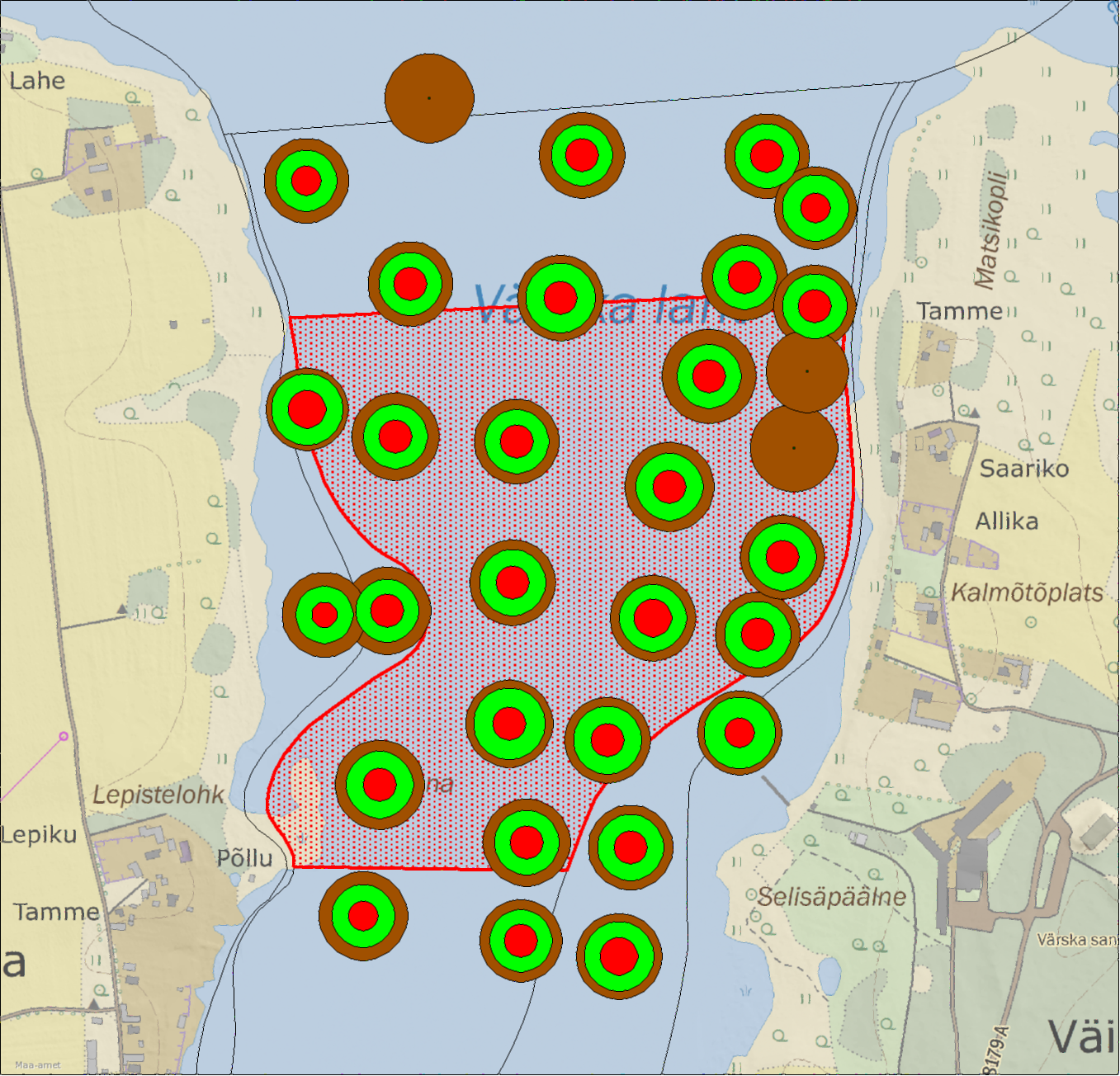 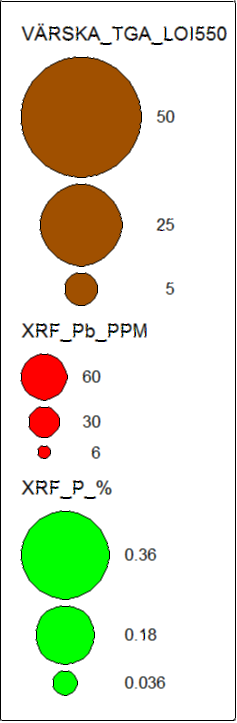 Pb
200
Cu
100
Sr
0
Cr
Zn
Ni
[Speaker Notes: Hetkel 5 maardlat, millest 4 olemas kehtiv kaeveluba.
11.66% 
38.92% 
52.56% 
6.41% 
33.70%]
Ermistu järv
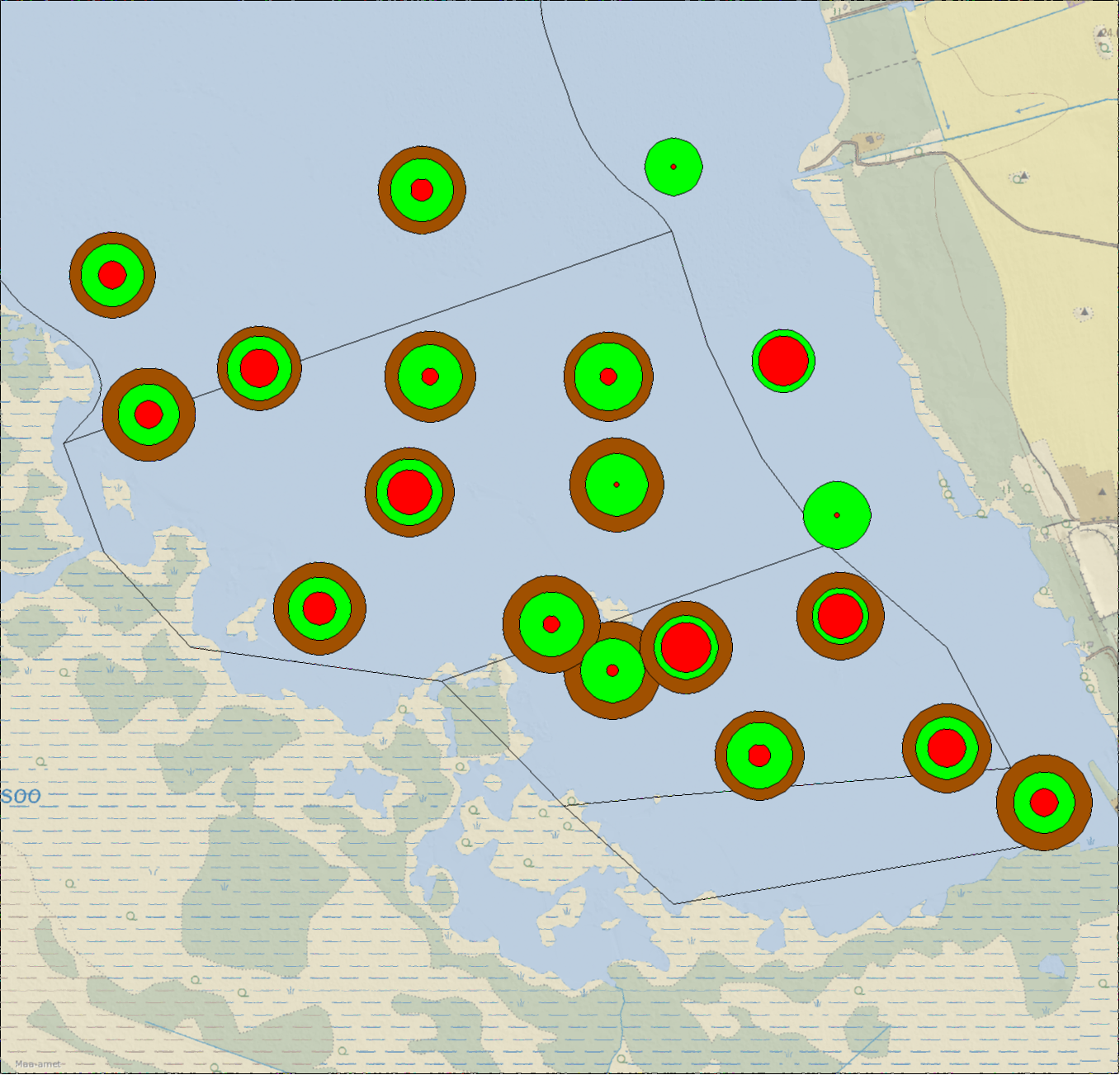 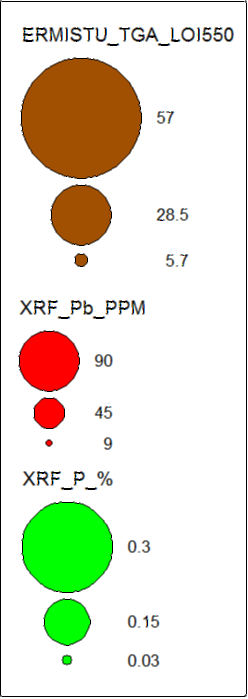 Pb
200
Cu
100
Sr
0
Cr
Zn
Ni
[Speaker Notes: Hetkel 5 maardlat, millest 4 olemas kehtiv kaeveluba.
11.66% 
38.92% 
52.56% 
6.41% 
33.70%]
Käina laht
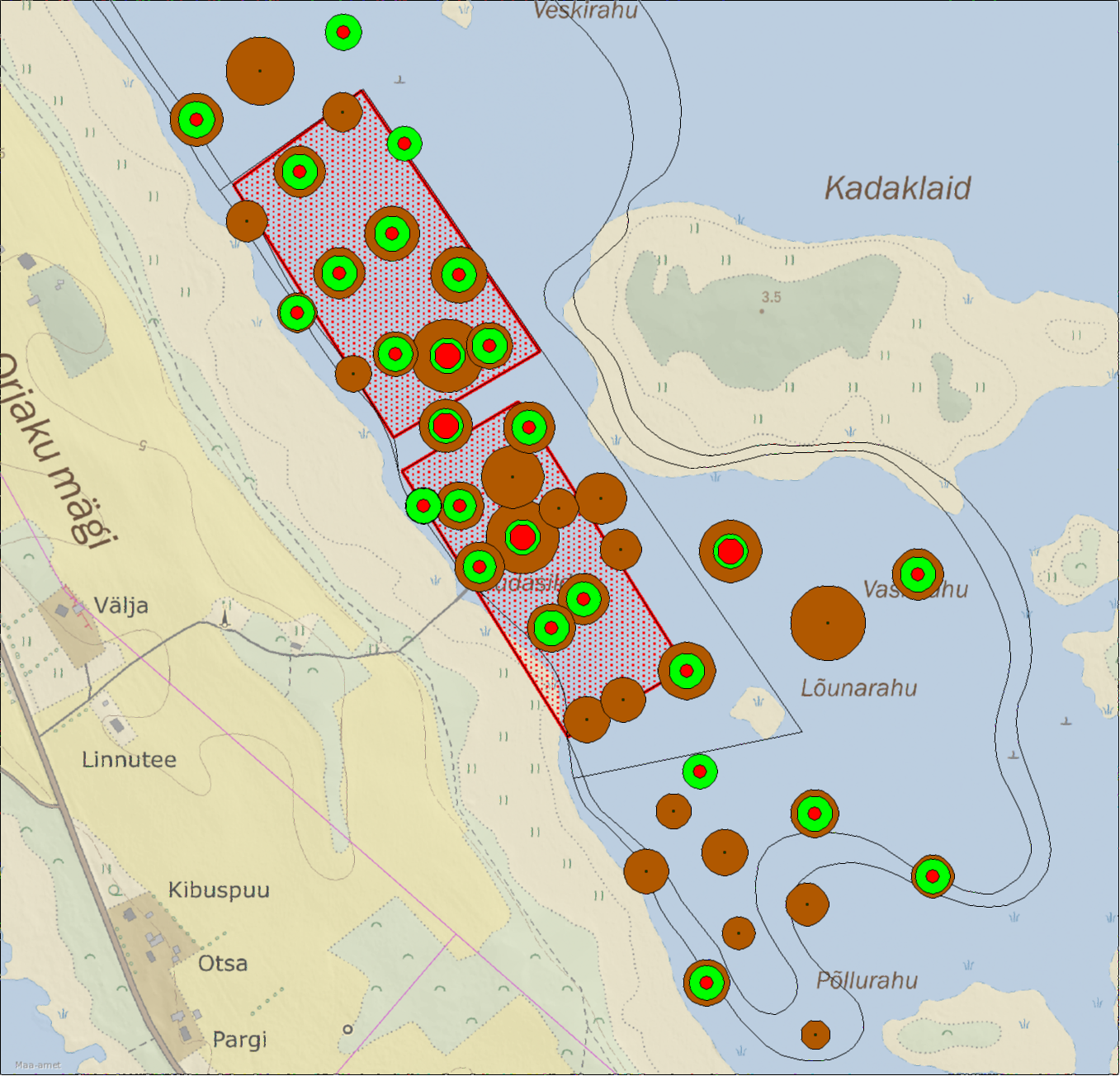 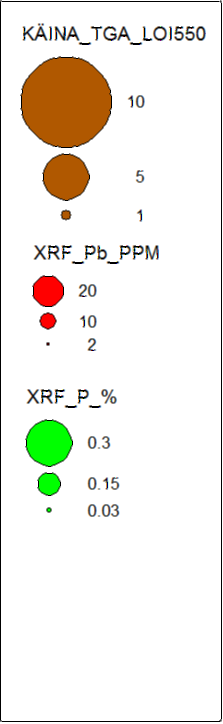 Pb
200
Cu
100
Sr
0
Cr
Zn
Ni
[Speaker Notes: Hetkel 5 maardlat, millest 4 olemas kehtiv kaeveluba.
11.66% 
38.92% 
52.56% 
6.41% 
33.70%]
Mullutu Suurlaht
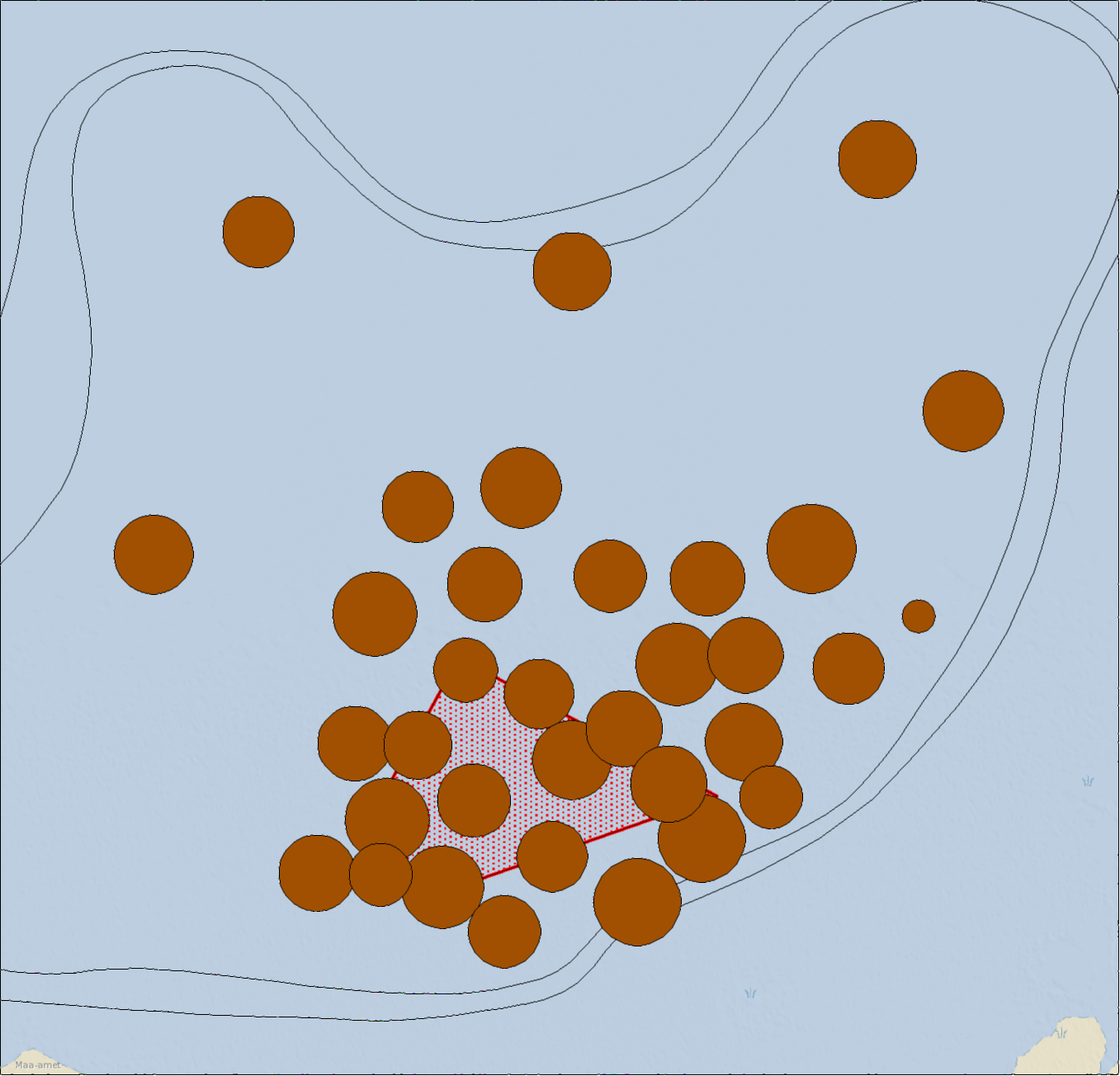 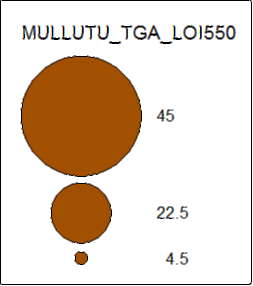 [Speaker Notes: Hetkel 5 maardlat, millest 4 olemas kehtiv kaeveluba.
11.66% 
38.92% 
52.56% 
6.41% 
33.70%]
Potentsiaalselt toksiliste raskemetallide levik Eesti ravimudades
võrreledes rahvusvaheliste lubatud tasemetega settes ja mullas
Pb
200
Cu
100
Sr
0
350
Cr
Haapsalu (n=17)
Zn
Värska (n=28)
Ni
300
Ermistu (n=19)
Käina (n=28)
Mullutu-Suurlaht
Pb
200
250
Prangli (n=3)
Cu
100
Pb
200
Sr
Belgian reference values
0
Cu
100
German reference values
Sr
200
Cr
0
Dutch reference values
Zn
Estonian soils
Cr
PPM
Ni
Zn
150
Ni
Pb
200
100
Cu
100
Sr
0
50
Cr
Zn
Ni
0
Cr
Cu
Ni
Pb
Zn
[Speaker Notes: Raskemetallid (Pb, Cd) ehk toksiliste elementide lubatud sisaldused on Eestis ära määratud seadusega ning ravimudale on väljastatatud vastavad sertifikaadid, kus on ära toodud erinevate elementide ja ühendite sisaldus. Näiteks Haapsalu lahe ravimuda sertifikaat 2002. aastast näitab, et plii (Pb) kontsentratsioon on olnud 23-35 mg/kg, mis jääb täiesti looduslike tasemete piire. 
Samas kui vaadata analoogilise sertifikaate varasemast aastates, siis jääb silma ka sealt, et mõnede elementide sisaldused on aasta-aastal suurenenud, nii nagu ka orgaanilise aine sisaldus meremudas. Seda hoolimata Haapsalu puhastussüsteemida renoveerimisest, vähenenud põllumajanduskoormusest jms. Ka näiteks jääteedel võib olla raskemetallide sisaldusele Tagalahes oma mõju, on näidatud, et jääpangad, millele on kogunenud autokütust võivad triivida Tagalahele.

Raskemetallid (Pb, Cd) ehk toksiliste elementide lubatud sisaldused on Eestis ära määratud seadusega ning ravimudale on väljastatatud vastavad sertifikaadid, kus on ära toodud erinevate elementide ja ühendite sisaldus. Näiteks Haapsalu lahe ravimuda sertifikaat 2002. aastast näitab, et plii (Pb) kontsentratsioon on olnud 23-35 mg/kg, mis jääb täiesti looduslike tasemete piire. 
Samas kui vaadata analoogilise sertifikaate varasemast aastates, siis jääb silma ka sealt, et mõnede elementide sisaldused on aasta-aastal suurenenud, nii nagu ka orgaanilise aine sisaldus meremudas. Seda hoolimata Haapsalu puhastussüsteemida renoveerimisest, vähenenud põllumajanduskoormusest jms. Ka näiteks jääteedel võib olla raskemetallide sisaldusele Tagalahes oma mõju, on näidatud, et jääpangad, millele on kogunenud autokütust võivad triivida Tagalahele.]
Kokkuvõte
Suurim raviotstarbelise järvemuda aktiivne tarbevaru on Värskas (1007 tuh. t), väikseim Ermistus (64 tuh. t). Suurima meremuda varuga maardla on Mullutu Suurlaht (919 tuh. t), järgnevad Käina (274 tuh. t) ja Haapsalu (162 tuh. t).
 Kaevandamisloaga ravimuda tarbevaru Eestis on kokku üle 600 tuh. t. 
 Endistes ja praegustes merelahtedes on 90-ndatega võrreldes orgaanikasisaldus mudas keskmiselt tõusnud. Enim Haapsalu Tagalahes.  Järvemaardlates on trend vastupidine.
 Esialgsete tulemuste järgi ei ületa maardlates potsentsiaalselt toksiliste raskemetallide sisaldus piirväärtuseid (v.a. tsink Ermistus).
 Kõige suurem plii sisalduse variatiivsus on Ermistu järves (10-90 ppm), kõige suurem fosfori variatiivsus Värska lahes (0.23-0.34 %).
 Ökoloogiliselt kõige puhtam on Käina laht (väikseim potentsiaalselt toksiliste raskemetallide sisaldus).
[Speaker Notes: Viimati uuriti Tagalahe meremuda koostist põhjalikumalt 1996. aastal, et hinnata meremudavaru ja selle uuringuga täpsustati maardla piire. Tol ajal leiti, et meremuda kihi paksus jääb üldiselt 1 m ringi, nii on see ka tänasel päeval. Kui 1996. aastal oli meremuda orgaanilise aine sisaldus kuivaines lasundi piires 7.6-12.2% (68 puurauku), siis 2013. aastal võetud proovid (20 puurauku) näitasid, et orgaanikasisaldus on veidi tõusnud ning on pea pooltes proovivõtukohtades varasemast maksimumist (12.2%) kõrgem (3.3-15.1% kuivainest). Seega on sisuliselt varasemast maksimaalsest väärtusest saanud tänaseks päevaks keskmine väärtus. Selline trend viitab produktsiooni suurenemisele (vetikate ja taimestiku vohamine) ning võimalikele ohtudele.  Näiteks ei ole teada mudaga koos kaevandatava taimestiku mõju muda raviomadustele või üldiselt inimorganismile.
Ka on juba varem täheldatud kolilaadsete bakterite osakaalu suurenemist, kuid vähemalt patogeense mikrofloora esinemine mudas on õnneks seni kontrolli all. Haapsalu mudalabori seadmed lubavad tulevikus meremudast määrama asuda ka näiteks fotosünteesipigmentide ja vetikatoksiinide sisaldust.

Raskemetallid (Pb, Cd) ehk toksiliste elementide lubatud sisaldused on Eestis ära määratud seadusega ning ravimudale on väljastatatud vastavad sertifikaadid, kus on ära toodud erinevate elementide ja ühendite sisaldus. Näiteks Haapsalu lahe ravimuda sertifikaat 2002. aastast näitab, et plii (Pb) kontsentratsioon on olnud 23-35 mg/kg, mis jääb täiesti looduslike tasemete piire. 
Samas kui vaadata analoogilise sertifikaate varasemast aastates, siis jääb silma ka sealt, et mõnede elementide sisaldused on aasta-aastal suurenenud, nii nagu ka orgaanilise aine sisaldus meremudas. Seda hoolimata Haapsalu puhastussüsteemida renoveerimisest, vähenenud põllumajanduskoormusest jms. Ka näiteks jääteedel võib olla raskemetallide sisaldusele Tagalahes oma mõju, on näidatud, et jääpangad, millele on kogunenud autokütust võivad triivida Tagalahele.
l]
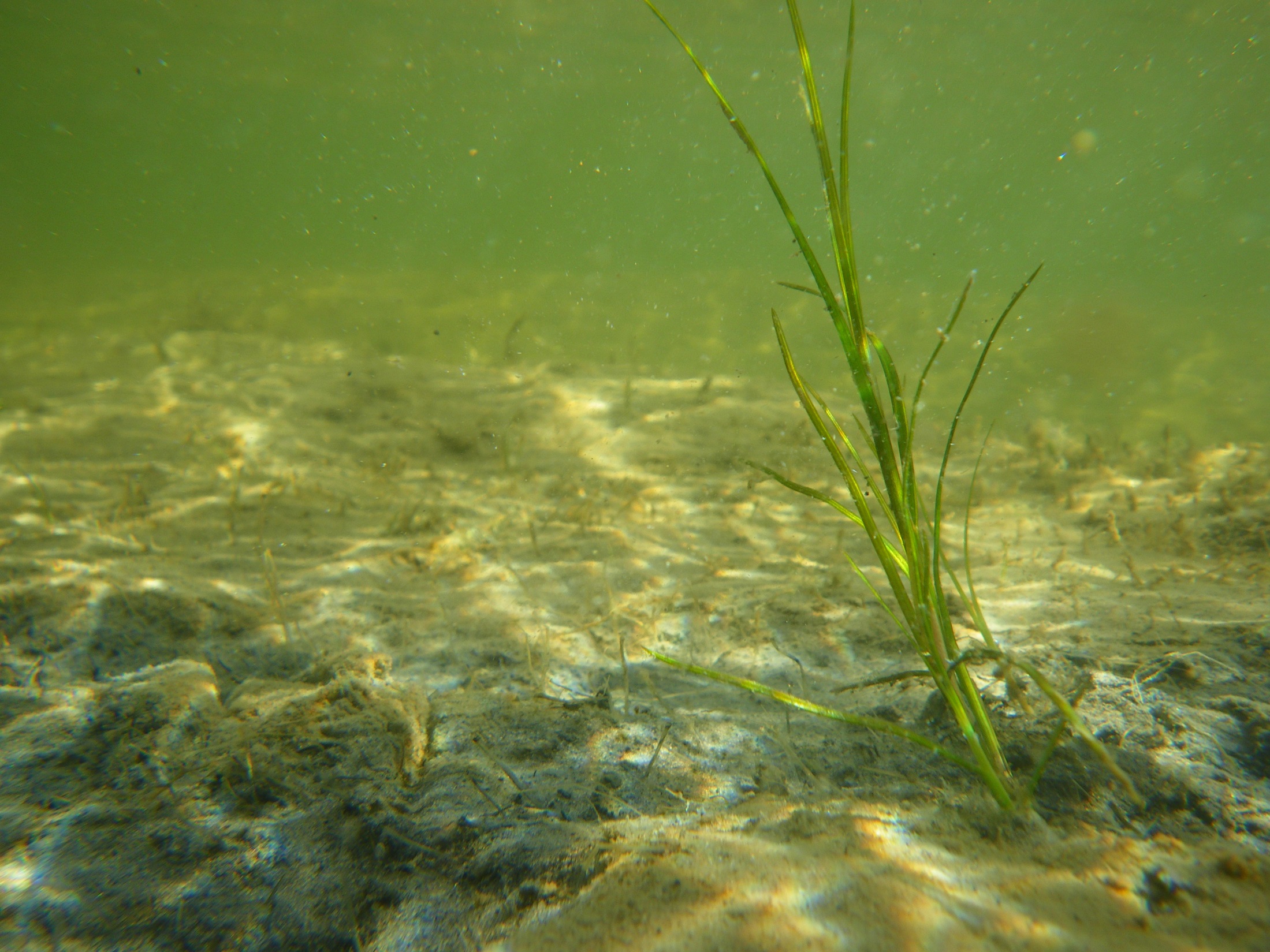 Suur tänu!
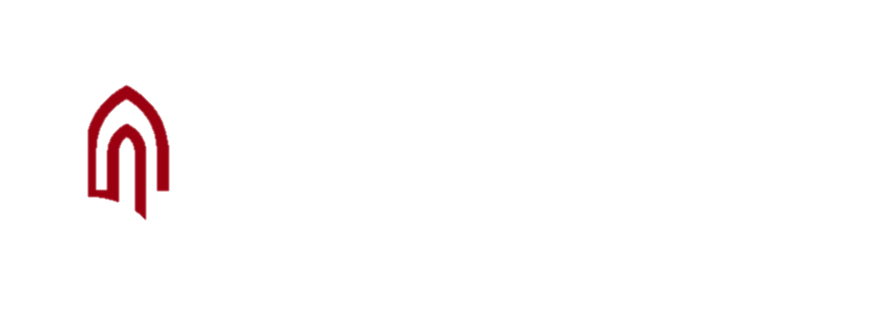 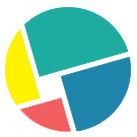 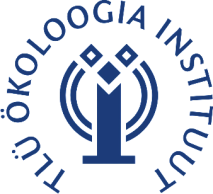 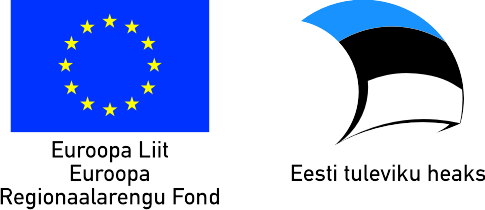 [Speaker Notes: Thank You for listening!]